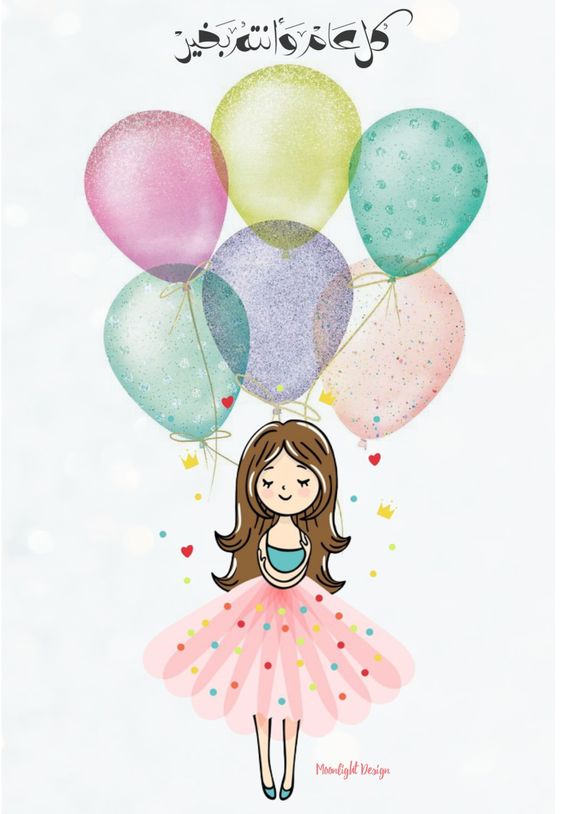 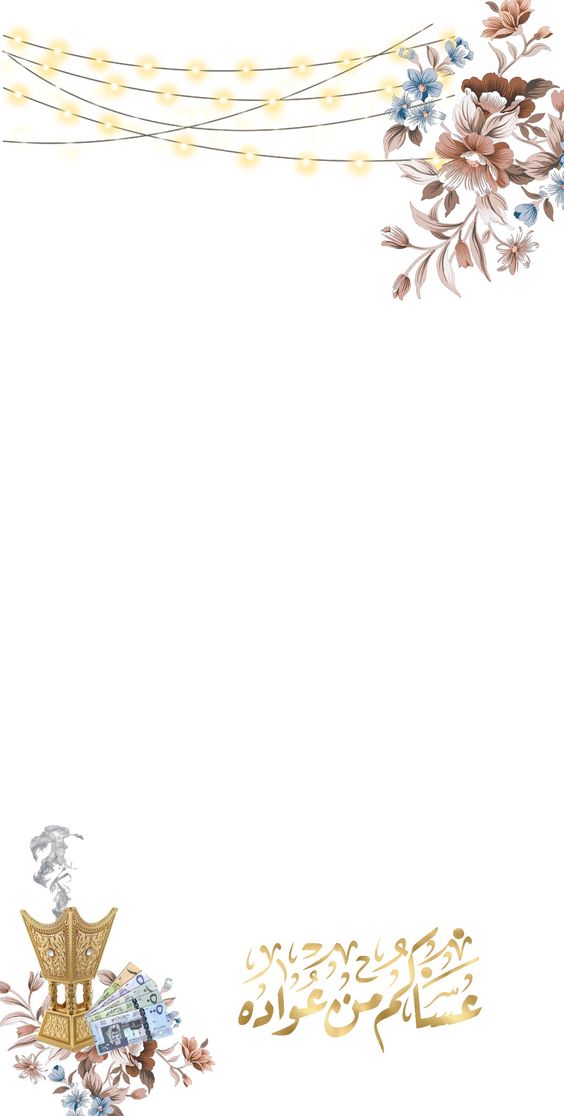 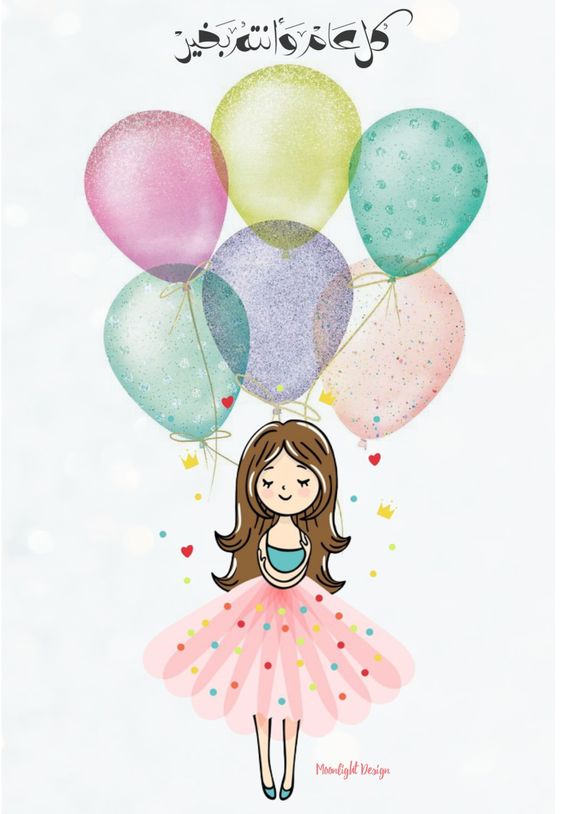 بسم الله الرحمن الرحيم
المهارات الرقمية 
الصف الخامس والسادس
الفصل الثالث
معلمة المادة : أمل العماري
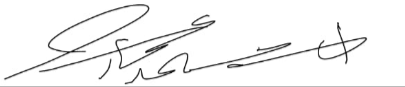 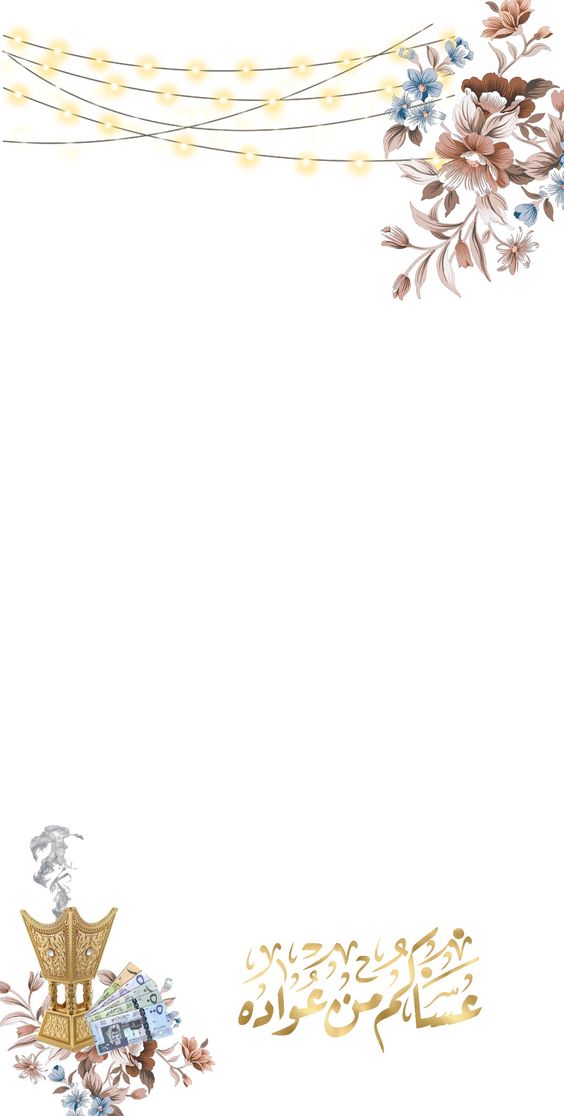 https://t.me/amalalmmari
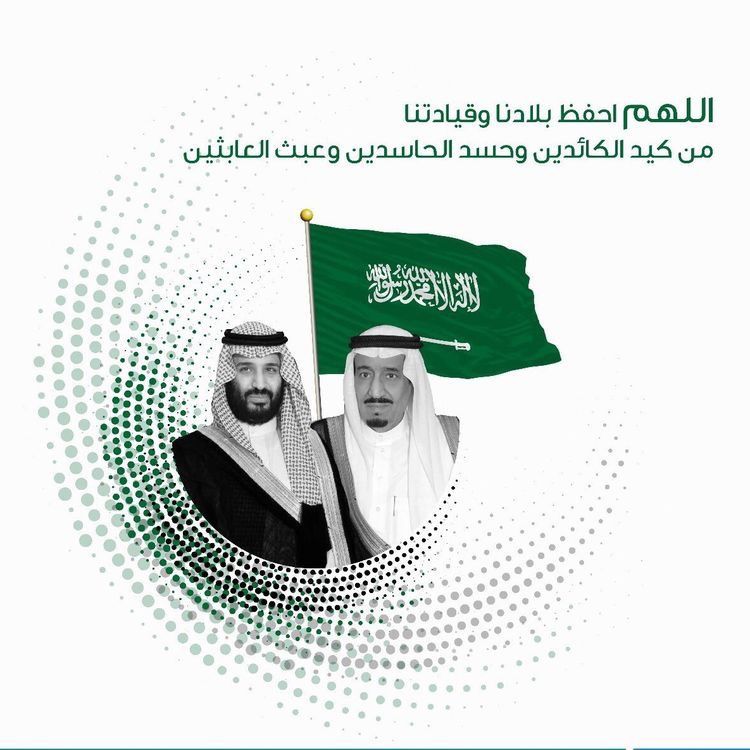 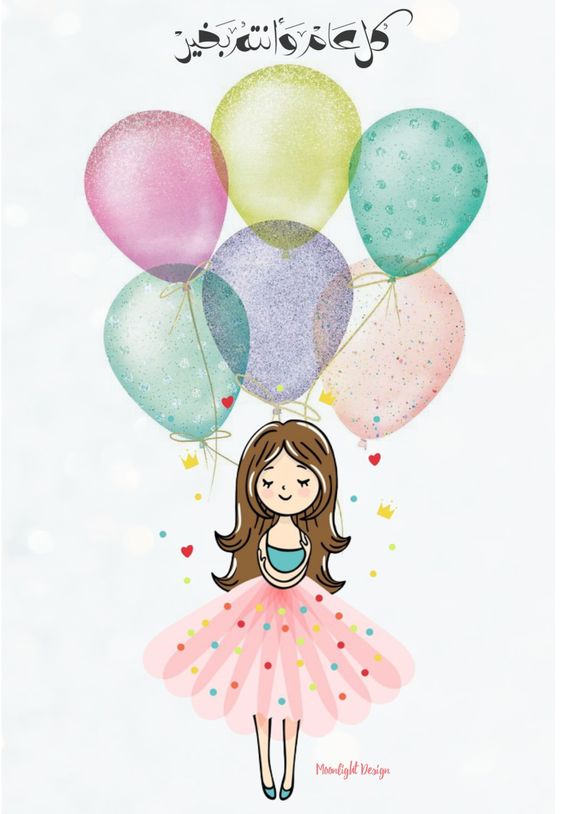 وطن لا نحميه .... لا نستحق العيش فيه
يحمي مواطنيه داخل وخارج الحدود 
                     ويبذل الغالي والنفيس لضمان سلامتهم 
ورعايتهم كن مساهمًا مع وطنك  بتطبيق الإجراءات الاحترازية
وطننا
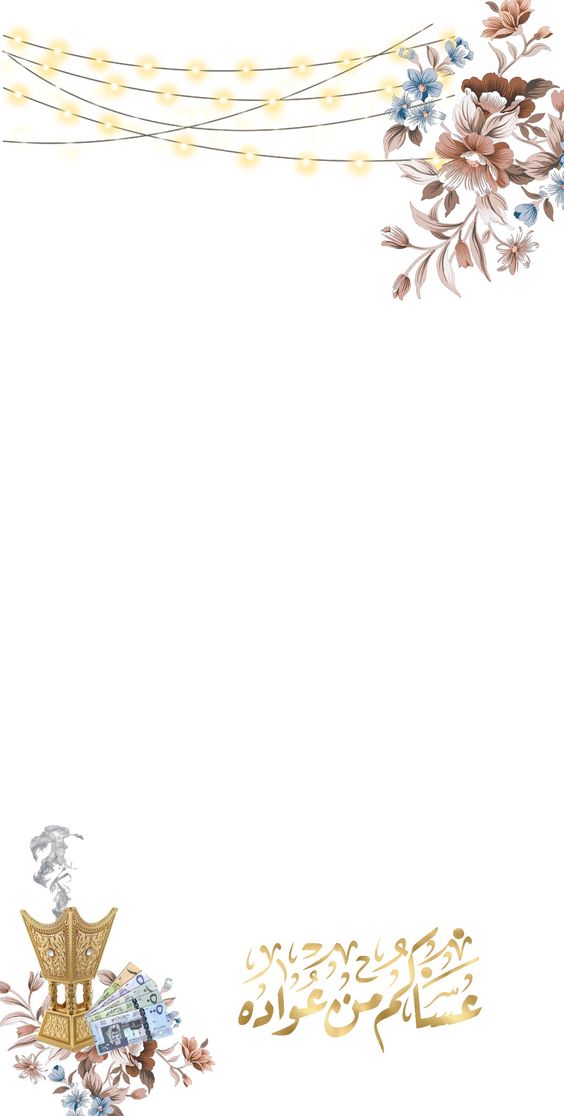 https://t.me/amalalmmari
الاحتفال بالعيد
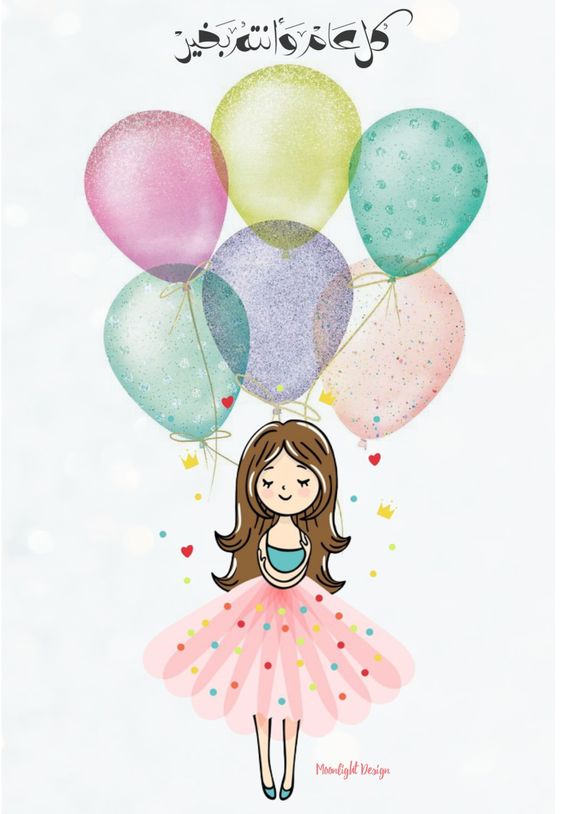 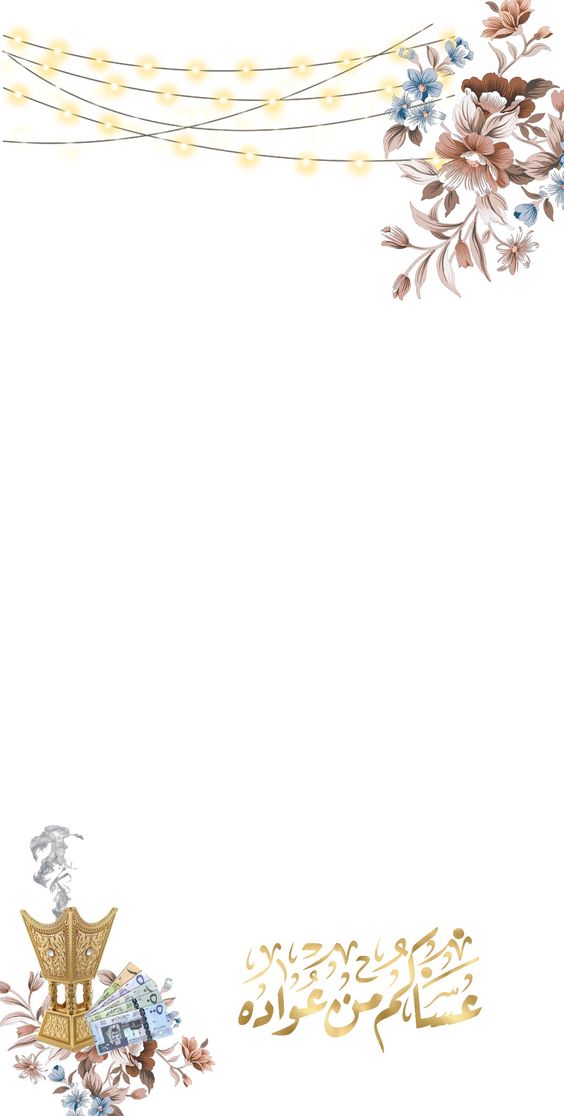 مسابقات العيد
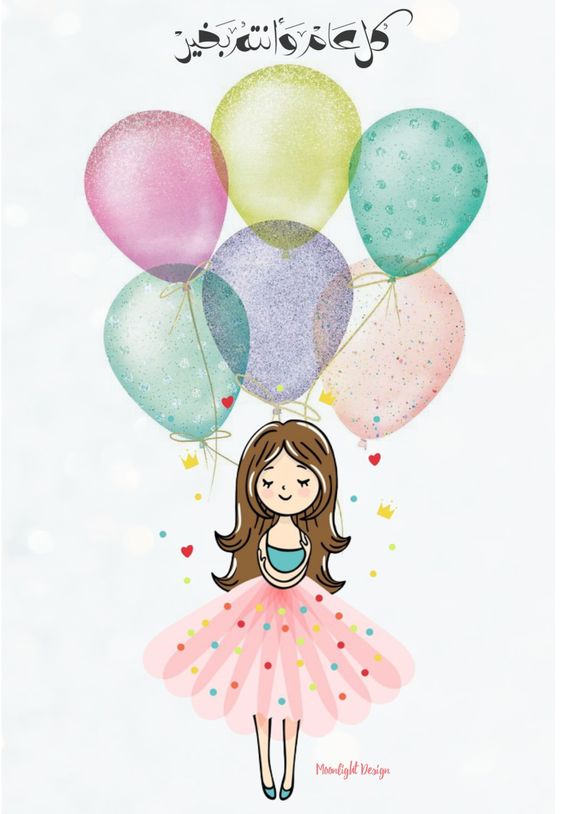 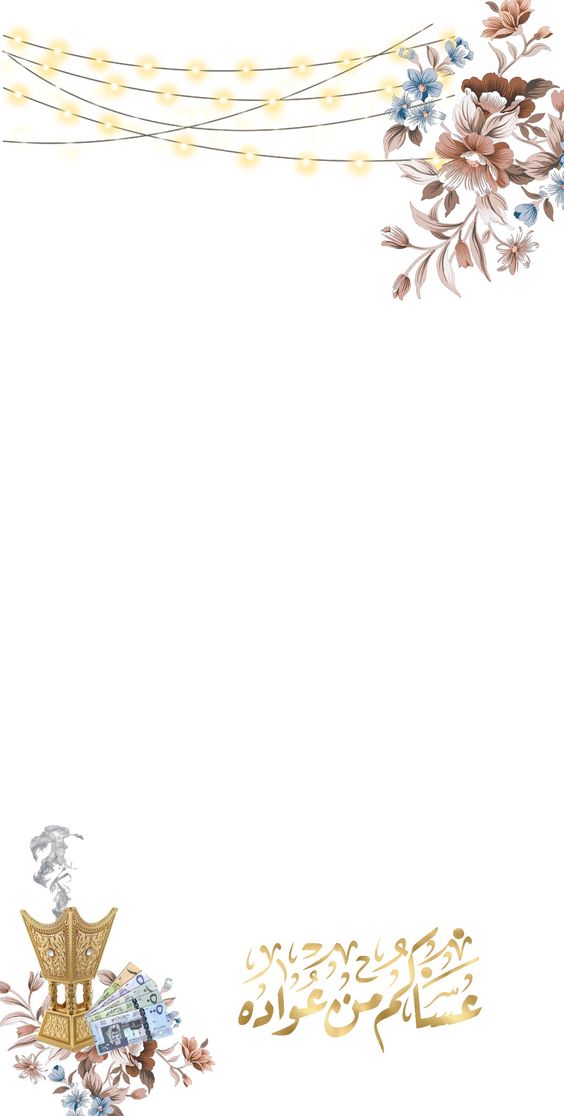 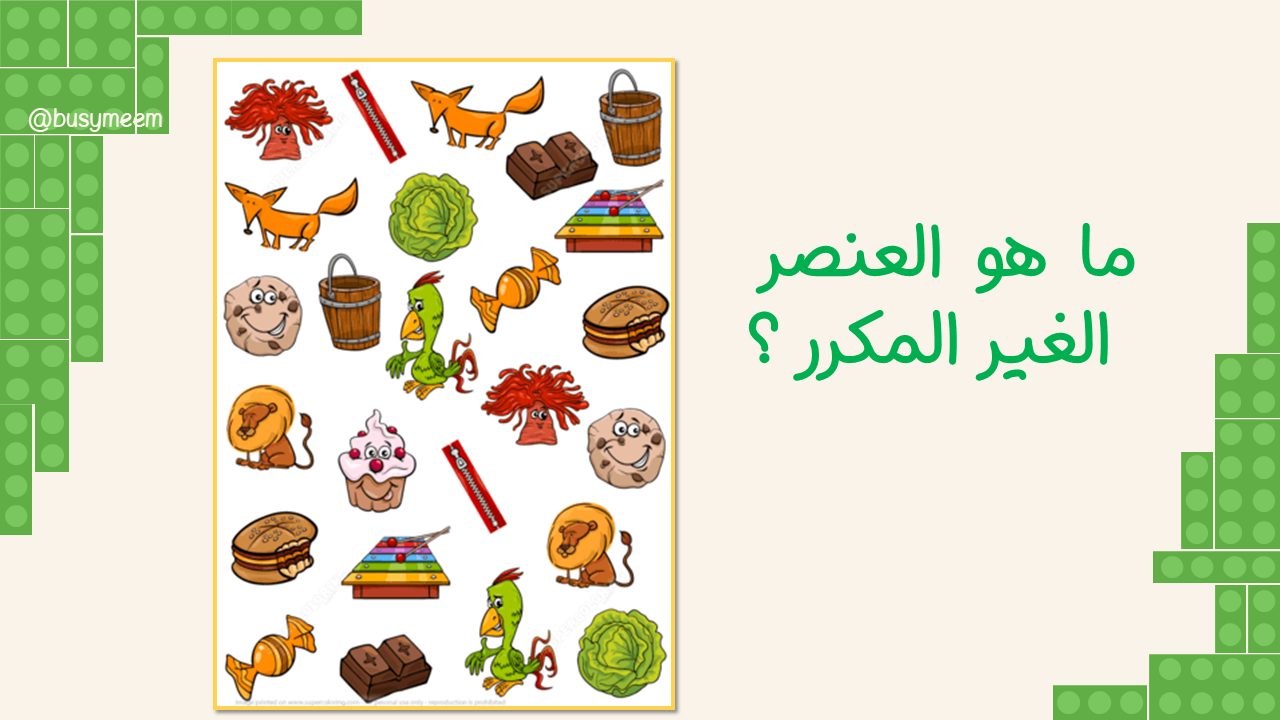 مسابقات العيد
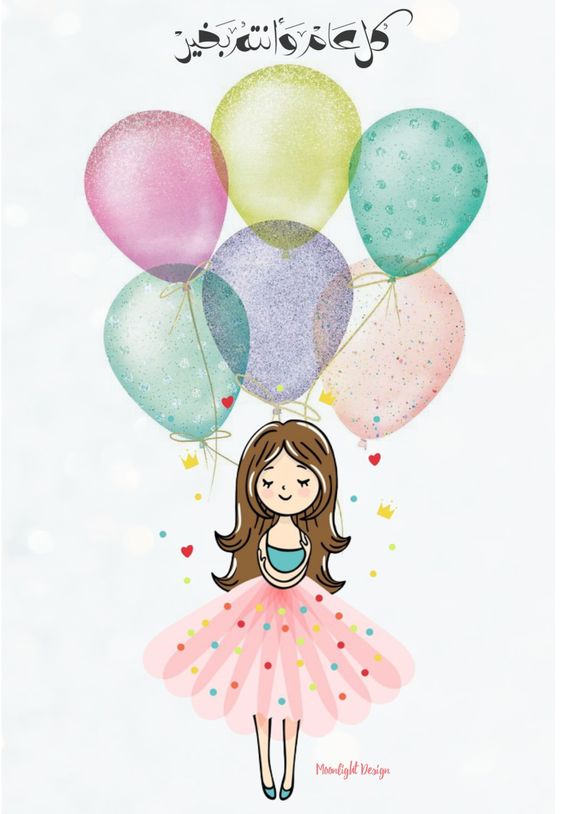 ما هو العنصر الغير مكرر ؟
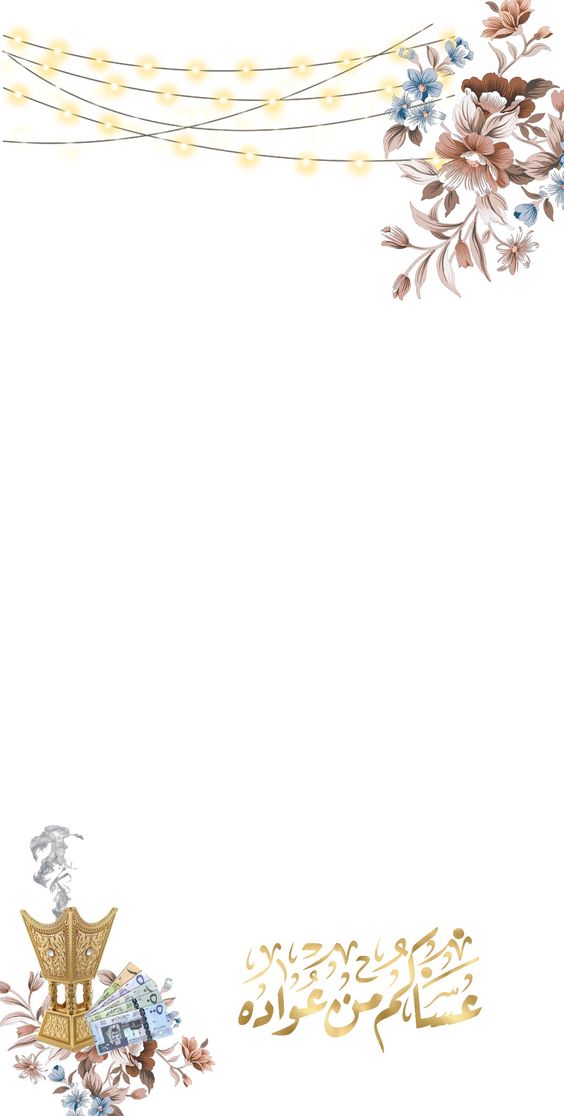 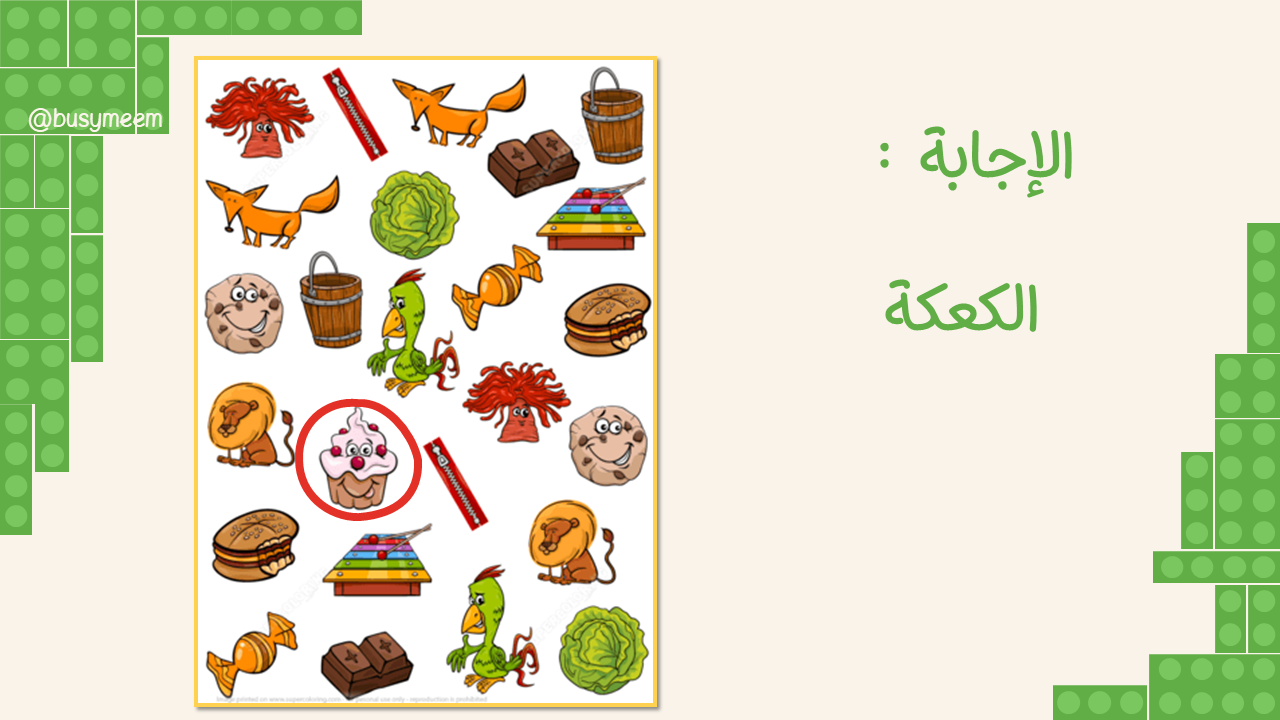 مسابقات العيد
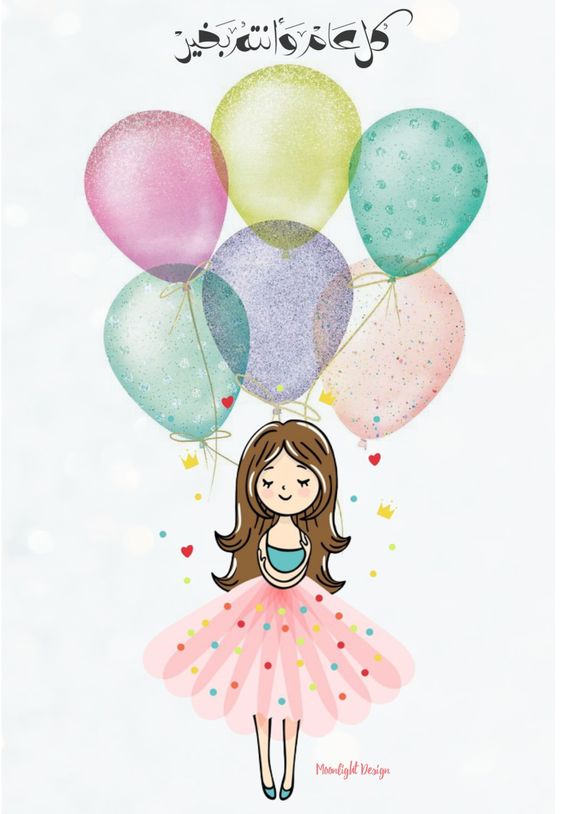 الإجابة 
الكعكة
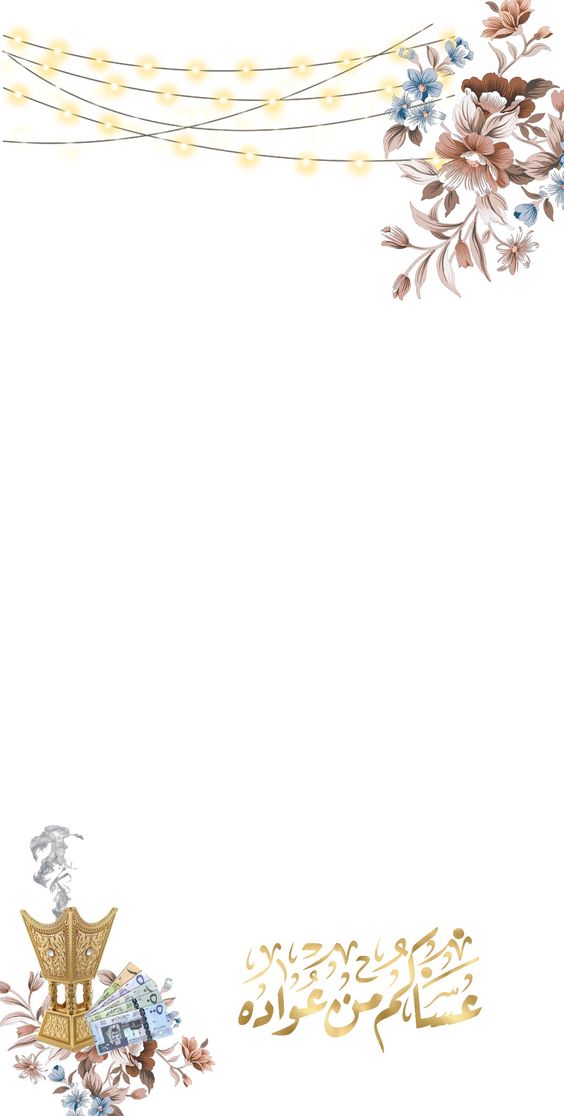 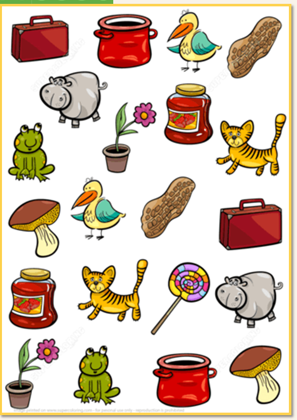 مسابقات العيد
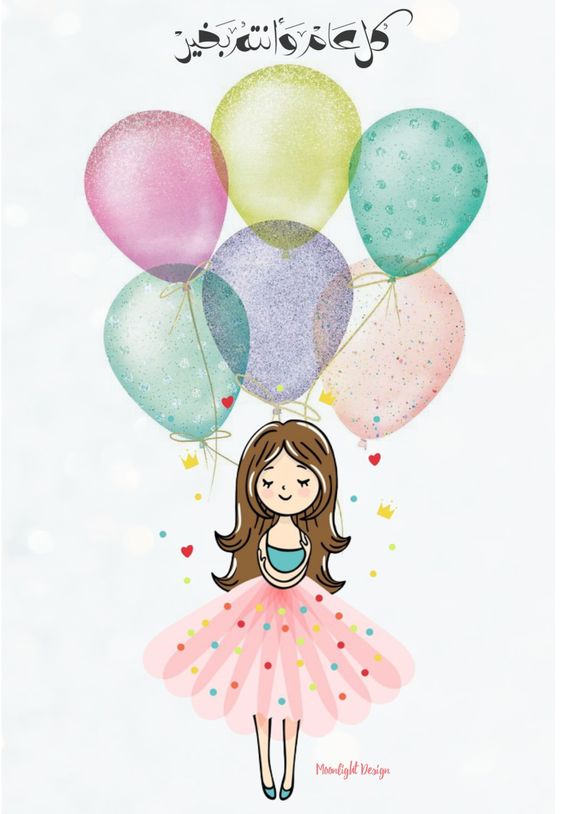 ما هو العنصر الغير مكرر ؟
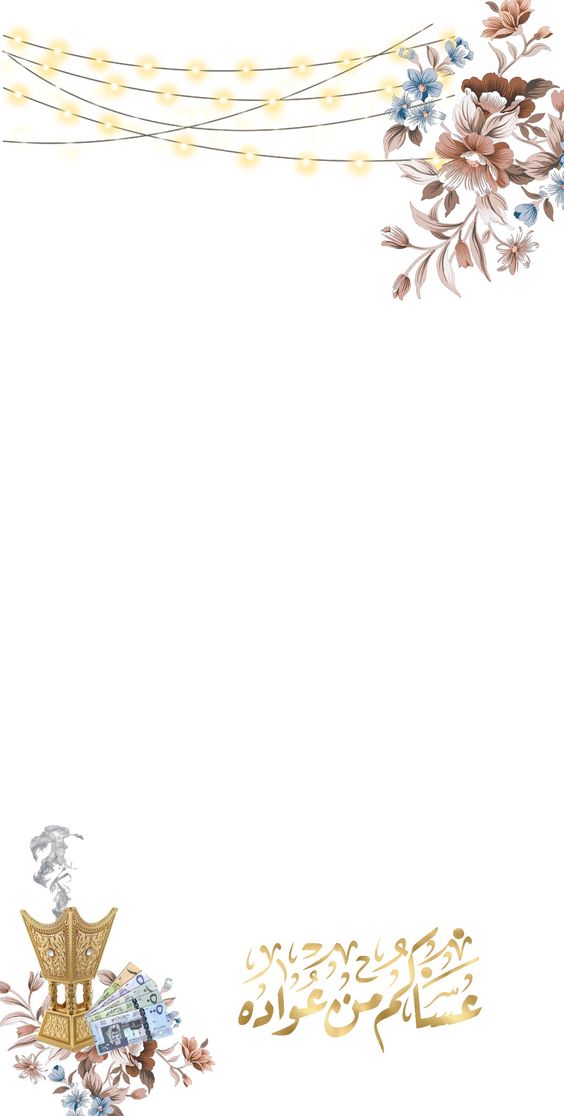 مسابقات العيد
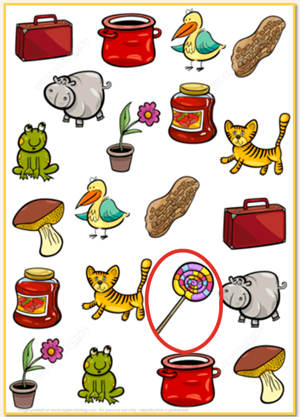 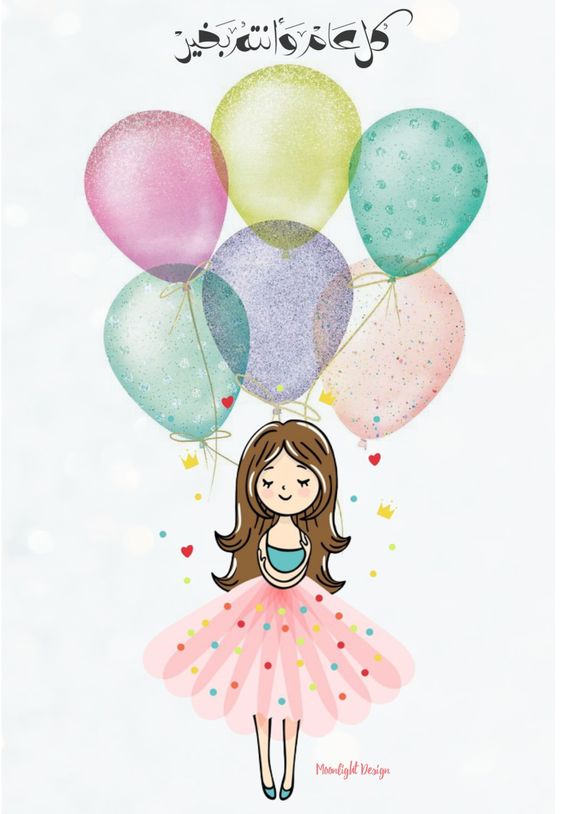 الإجابة 
الحلوى
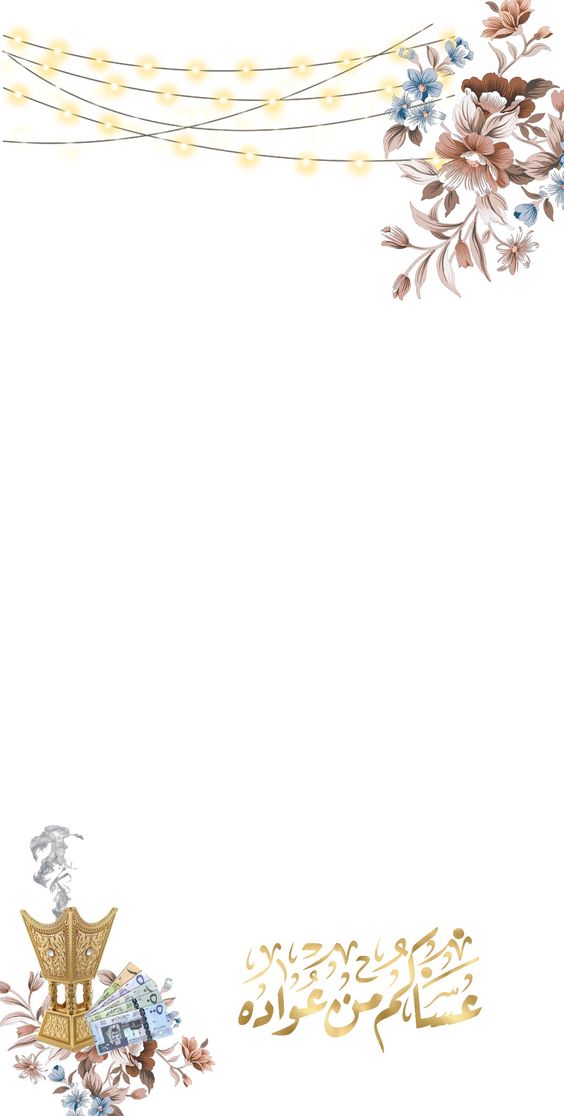 ماهي الكلمة ؟
مسابقات العيد
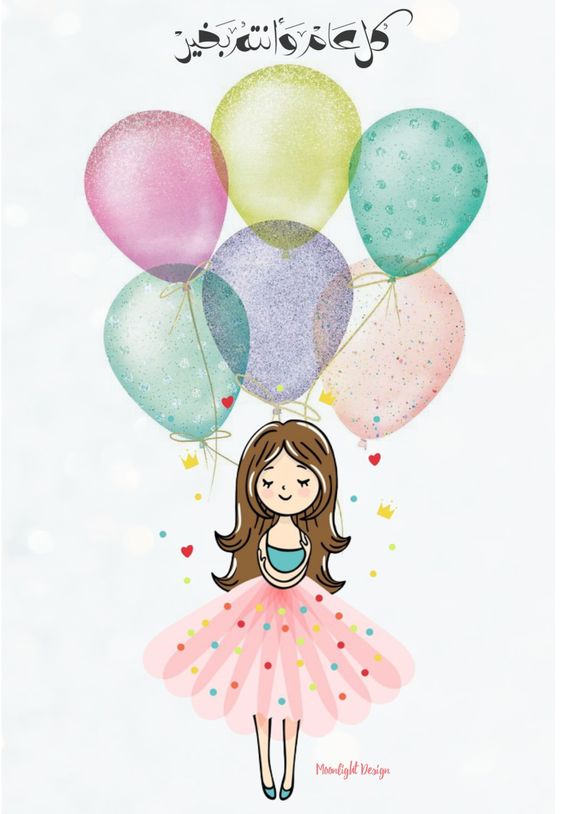 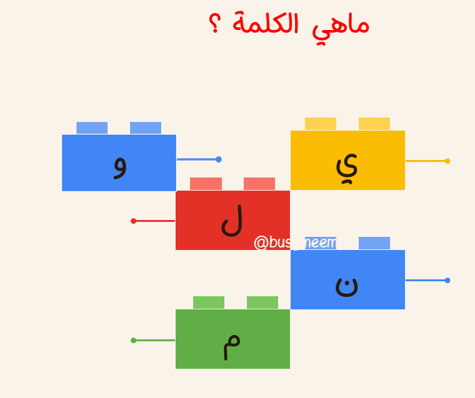 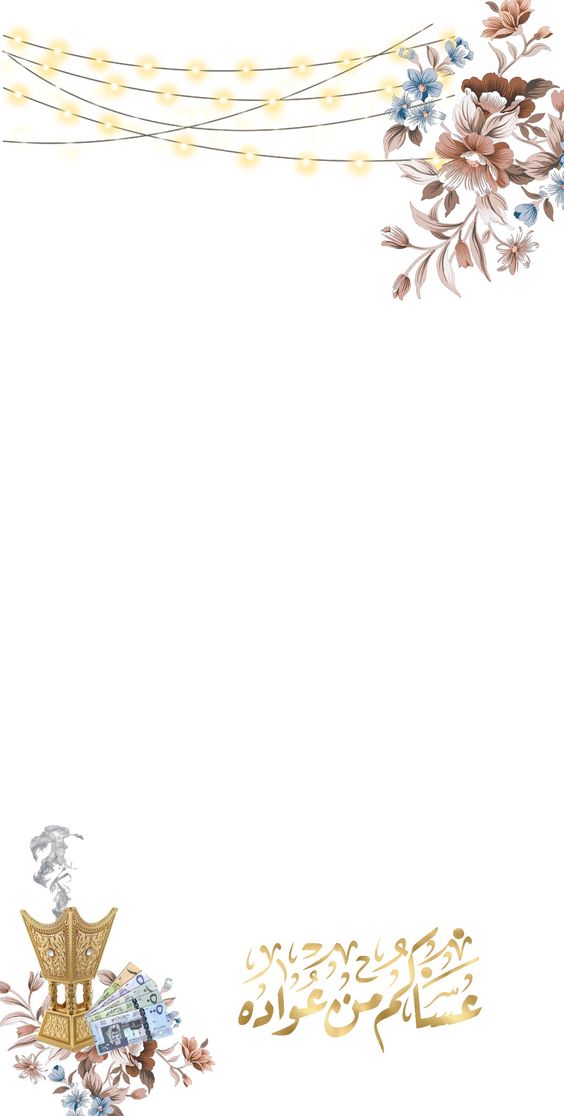 الإجابة 
ليمون
مسابقات العيد
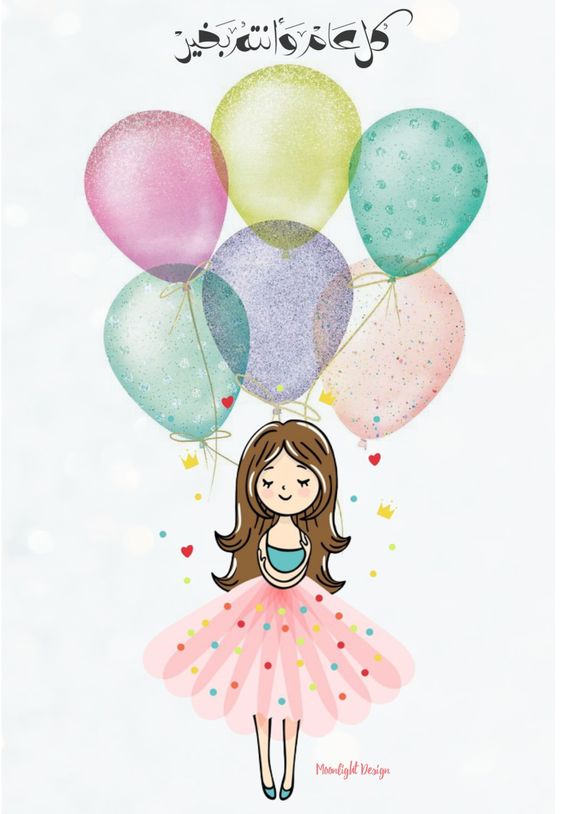 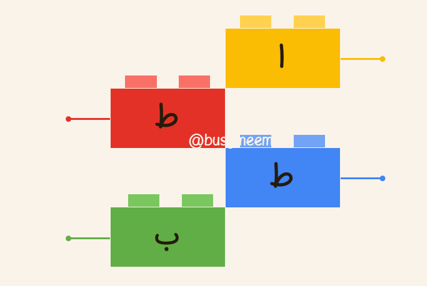 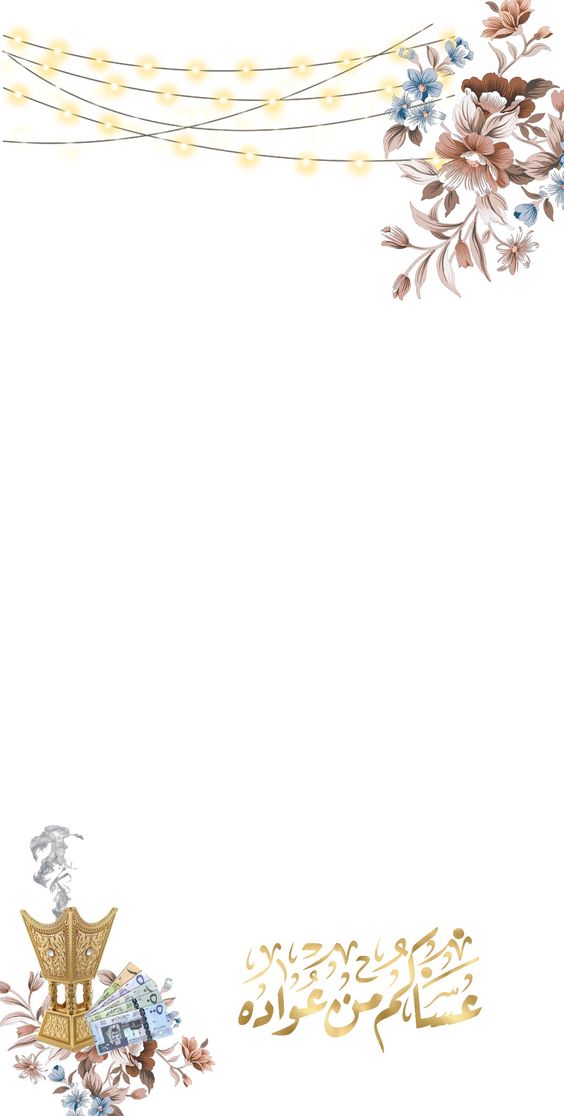 الإجابة 
بطاط
مسابقات العيد
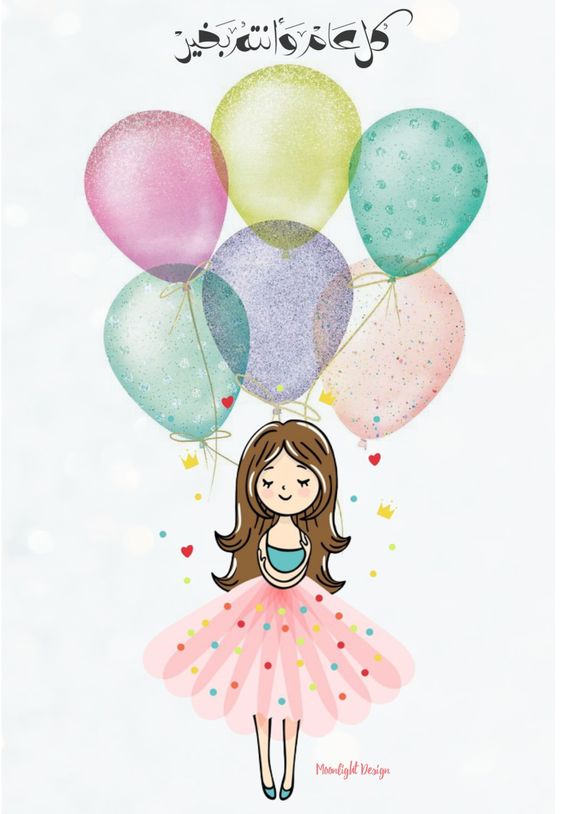 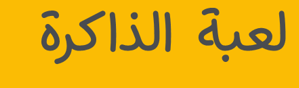 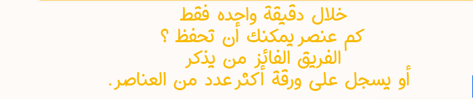 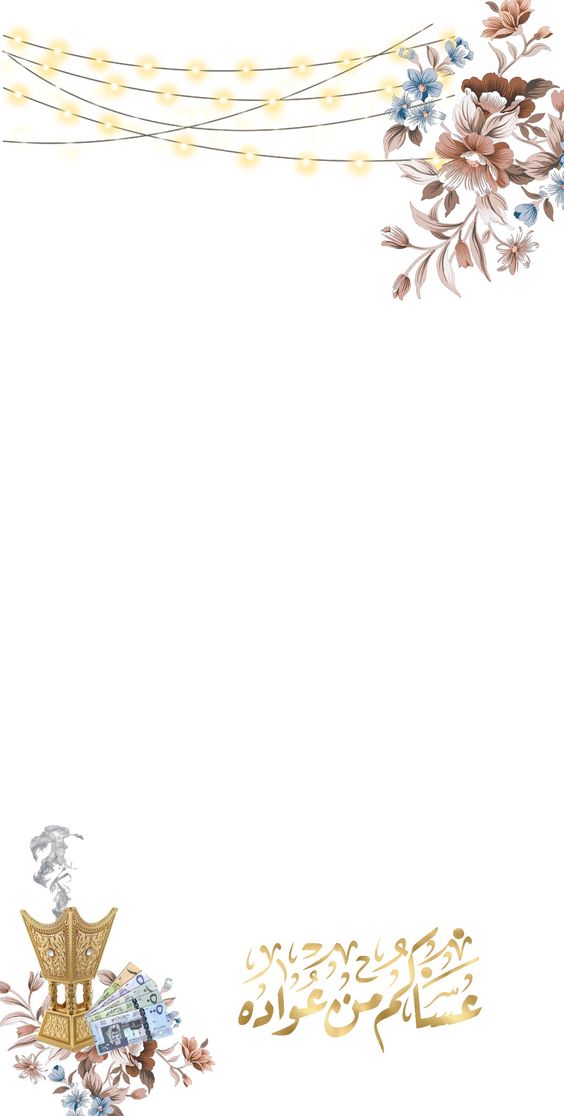 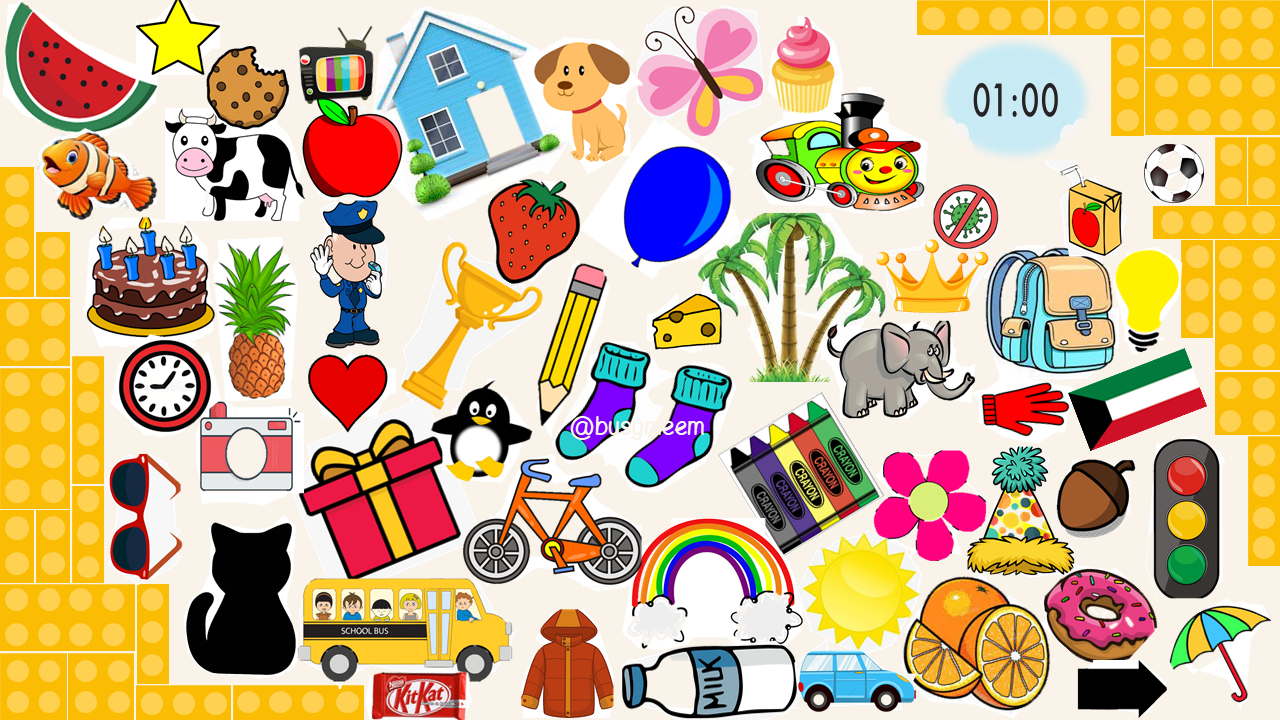 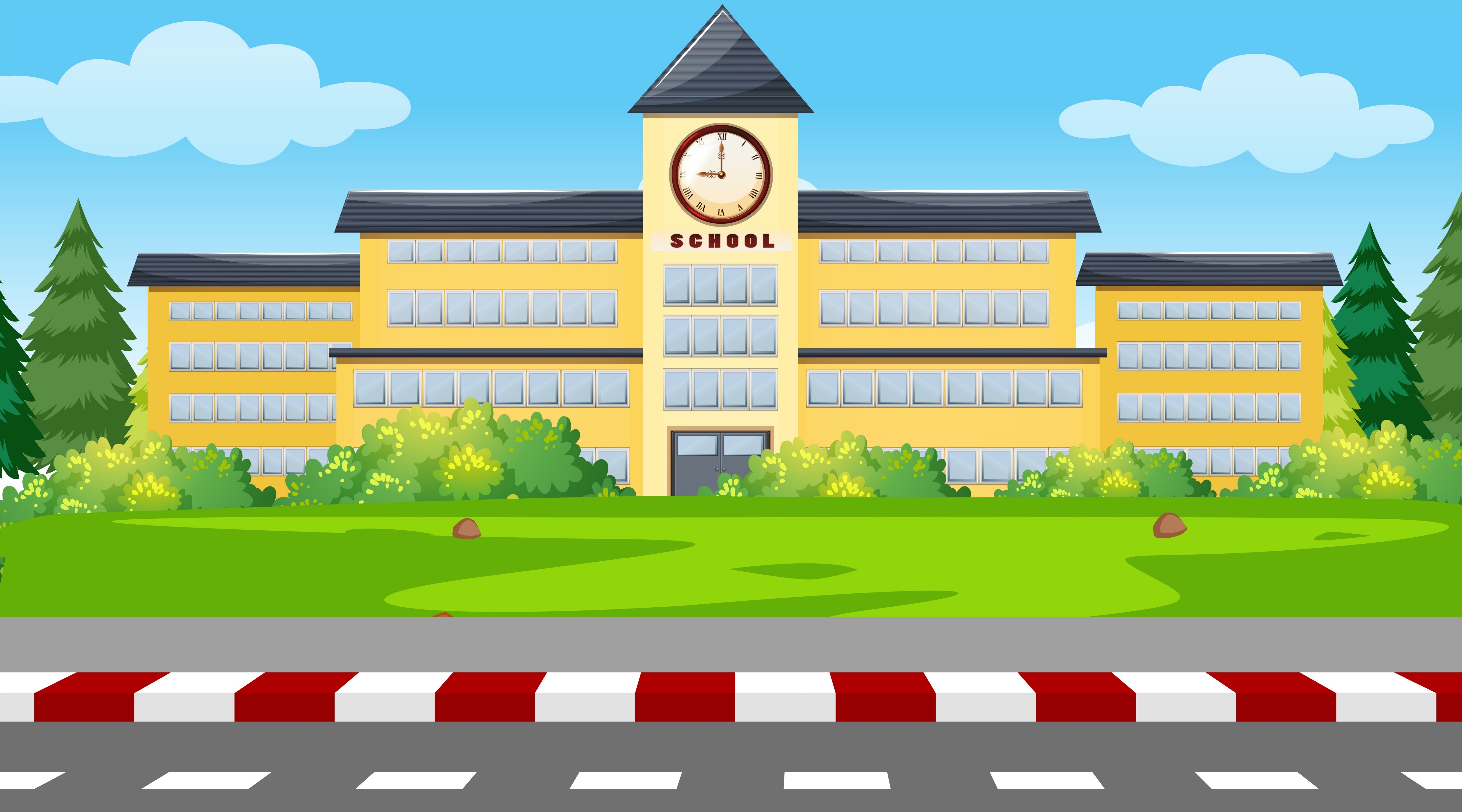 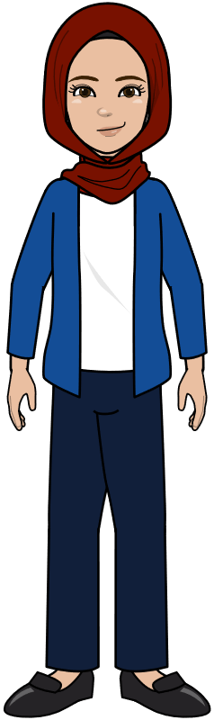 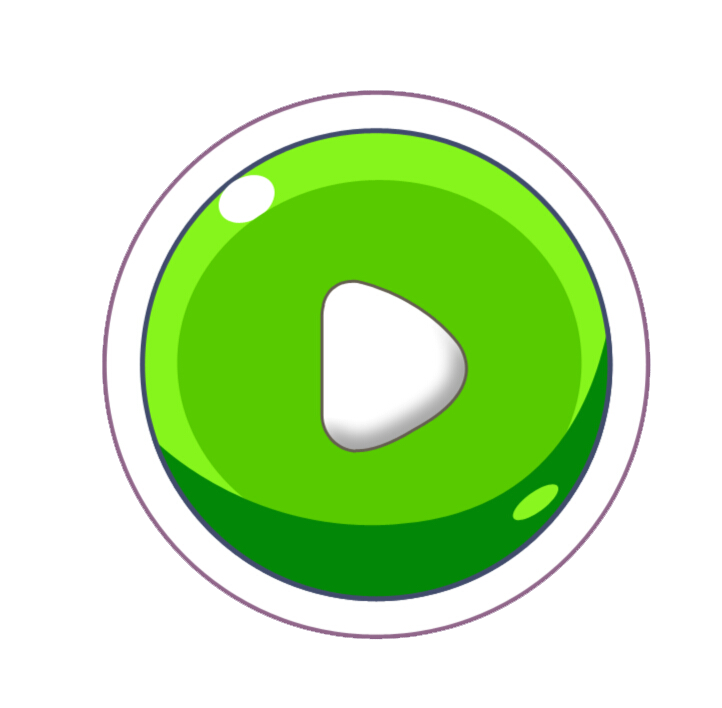 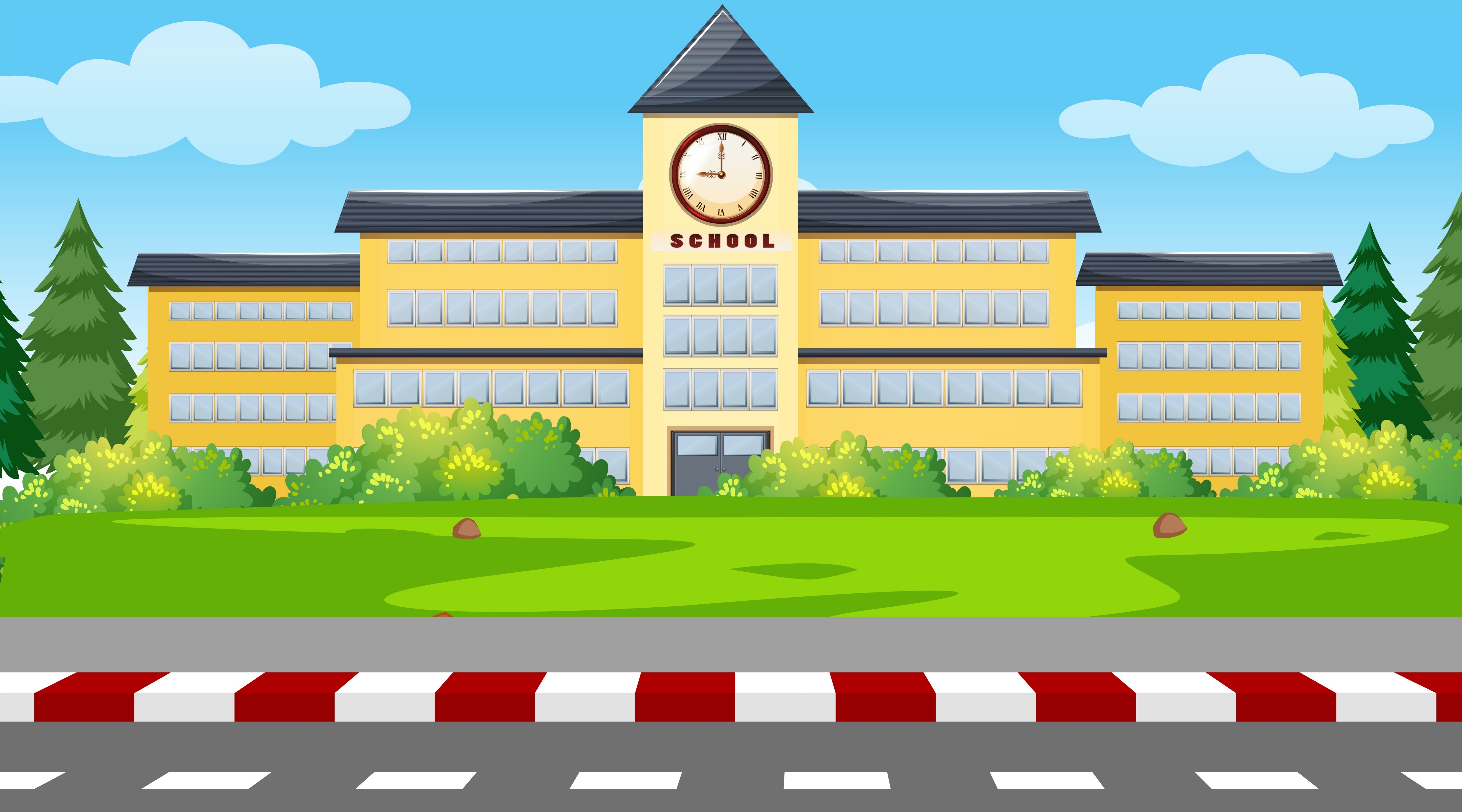 خطأ
المدونة هي موقع إلكتروني يحتوي على نص فقط
صح
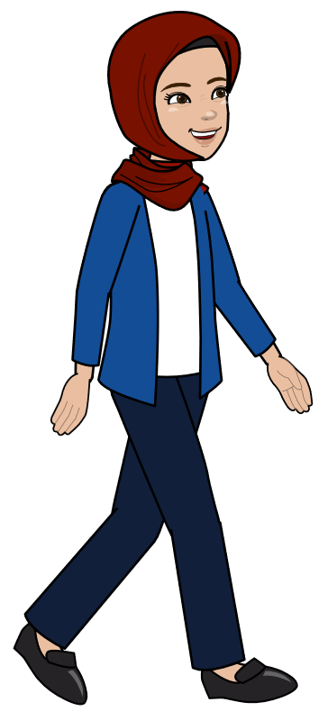 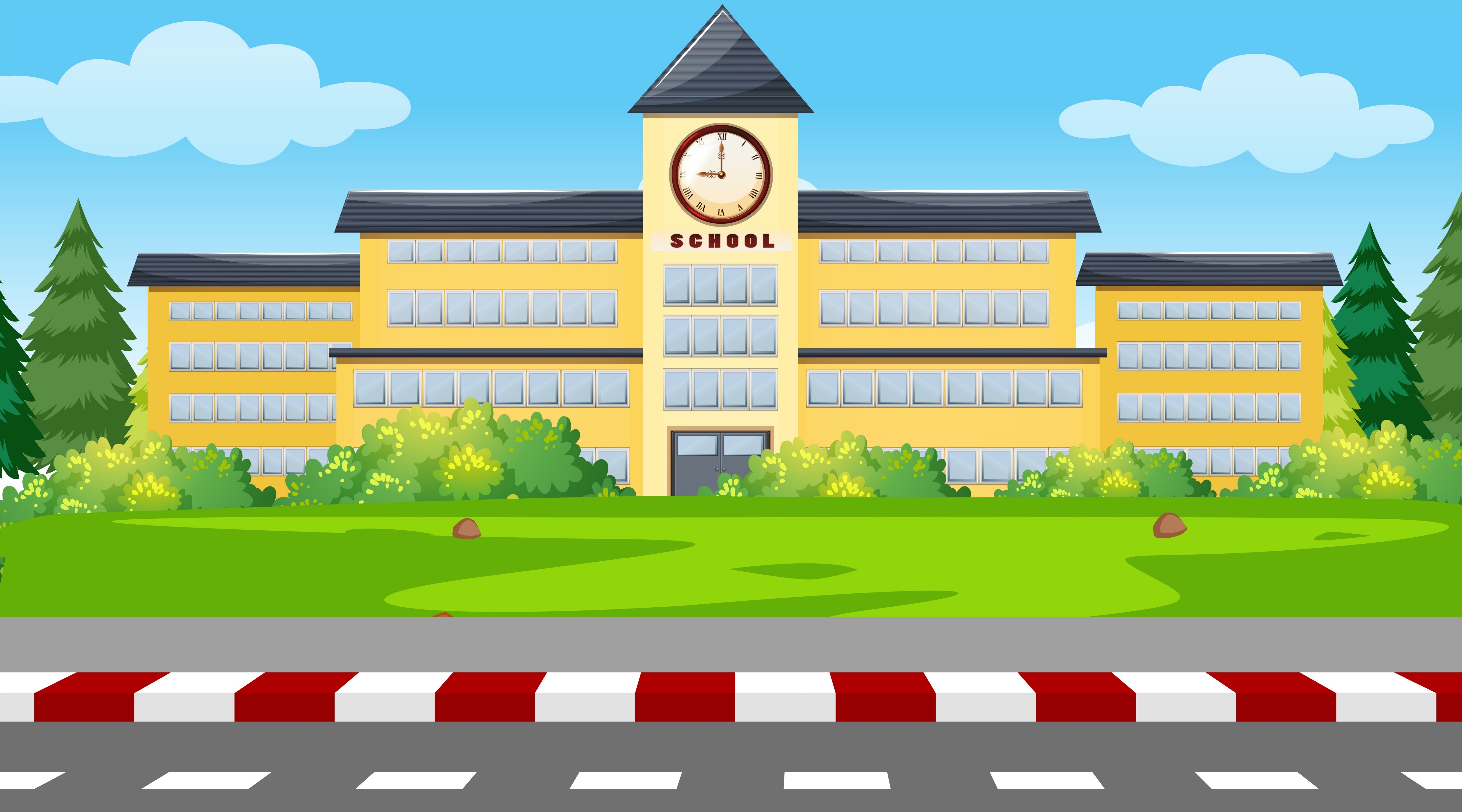 خطأ
من المستحسن أن تتضمن المدونة معلومات حول مواضيع مختلفة
صح
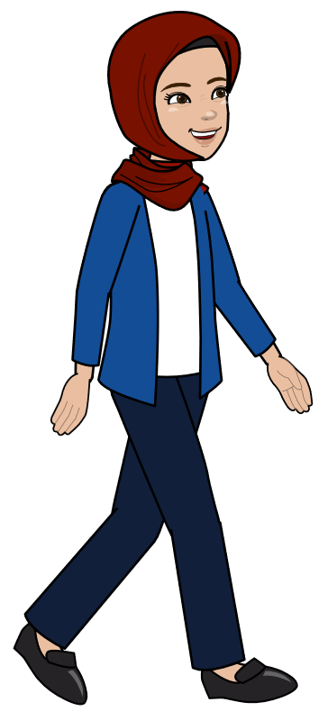 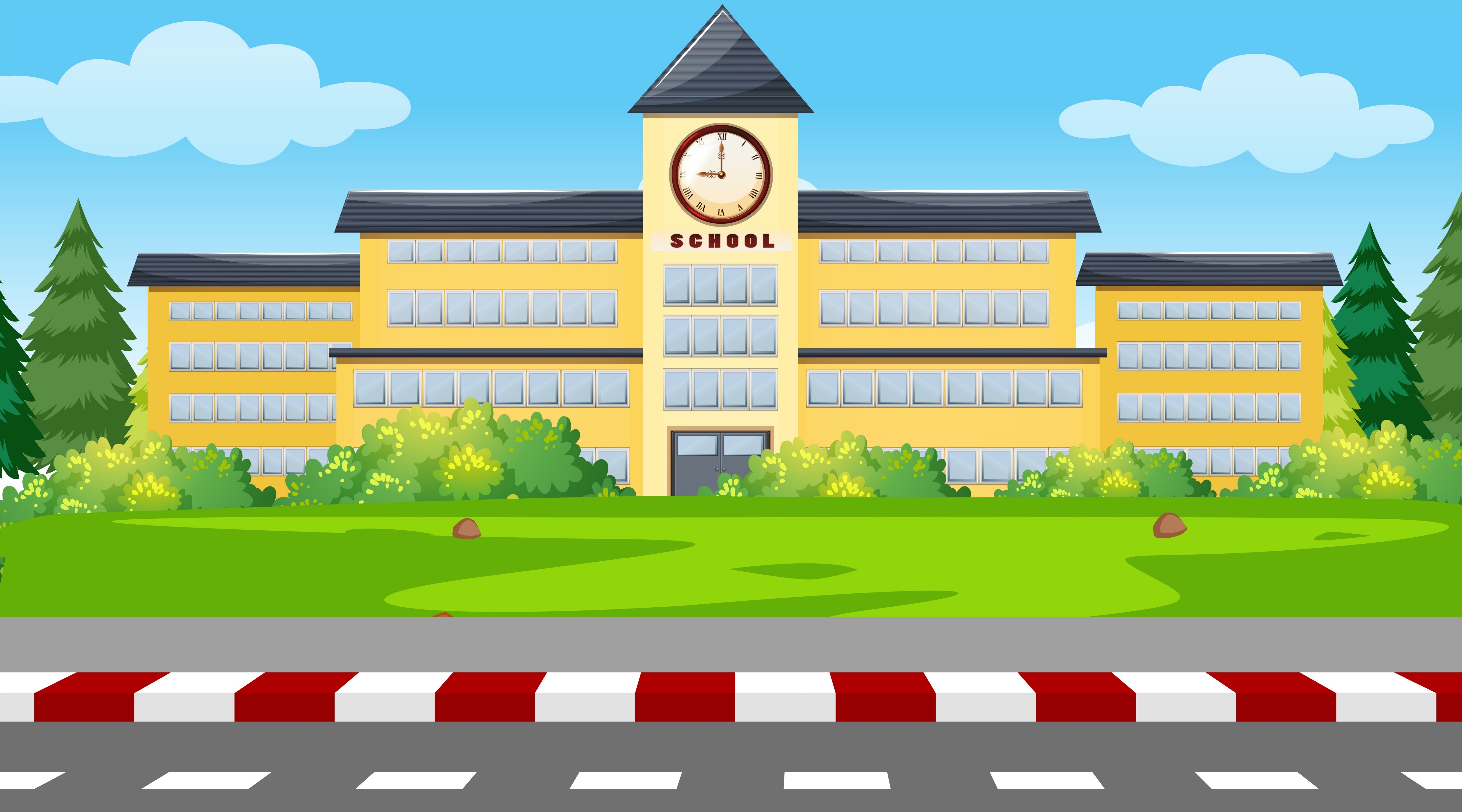 خطأ
ال
لكي تكون المدونة جذابة يوصى بإنشاء منشورات طويلة
صح
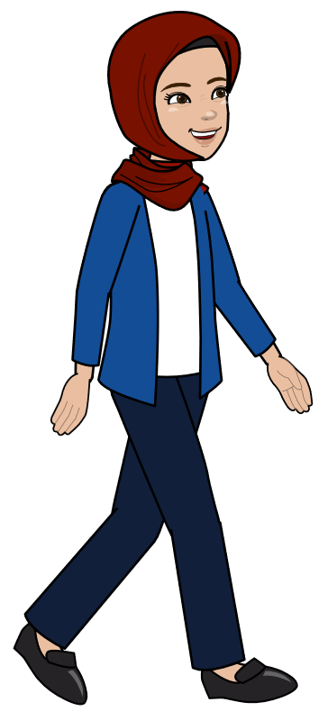 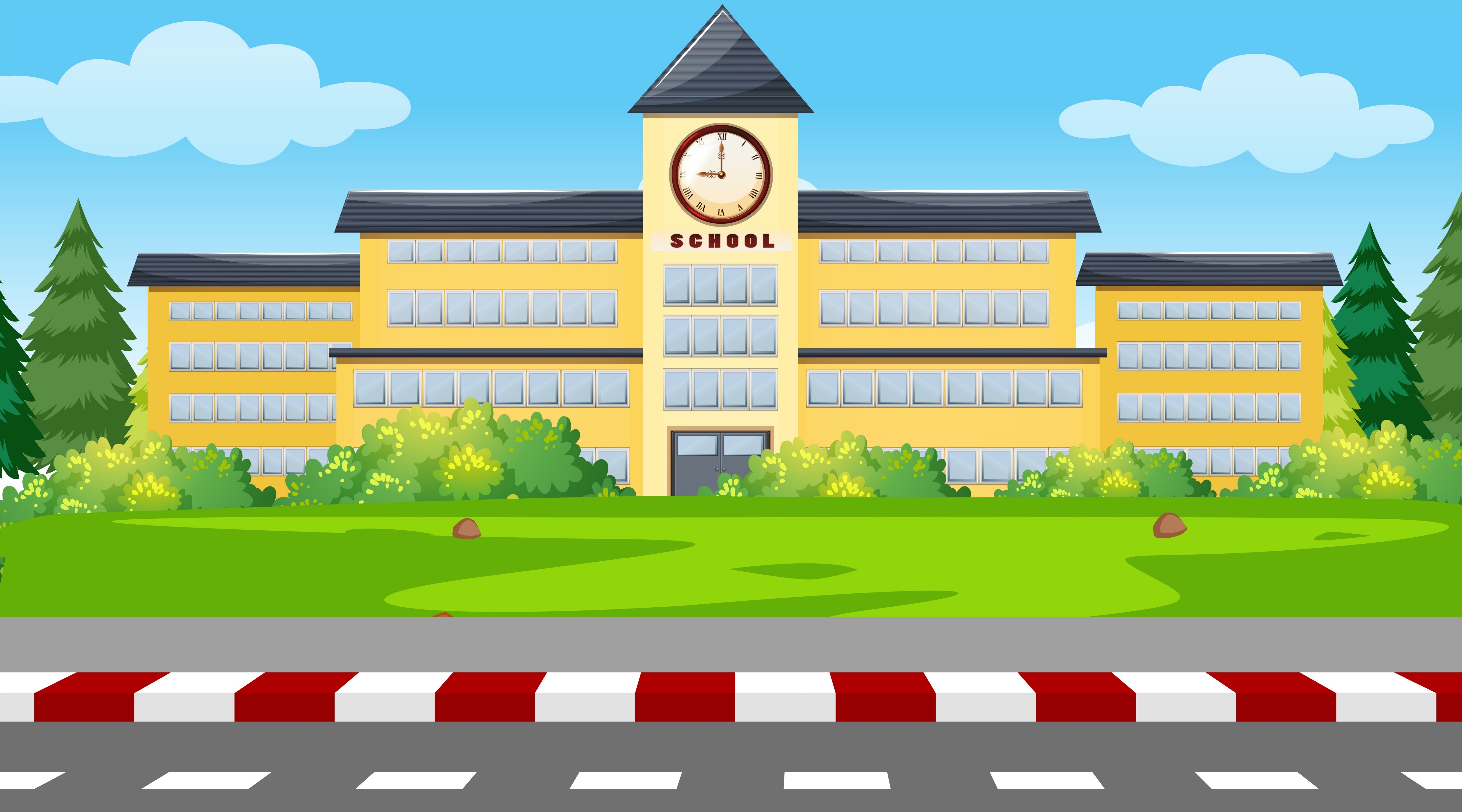 خطأ
عليك التحقق من محتوى المدونة وصحة النص قبل نشرة في المدونة
صح
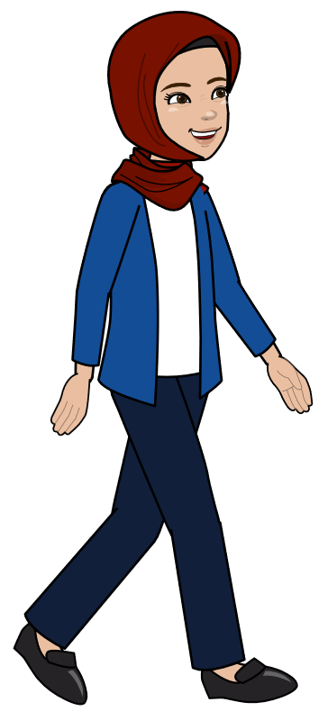 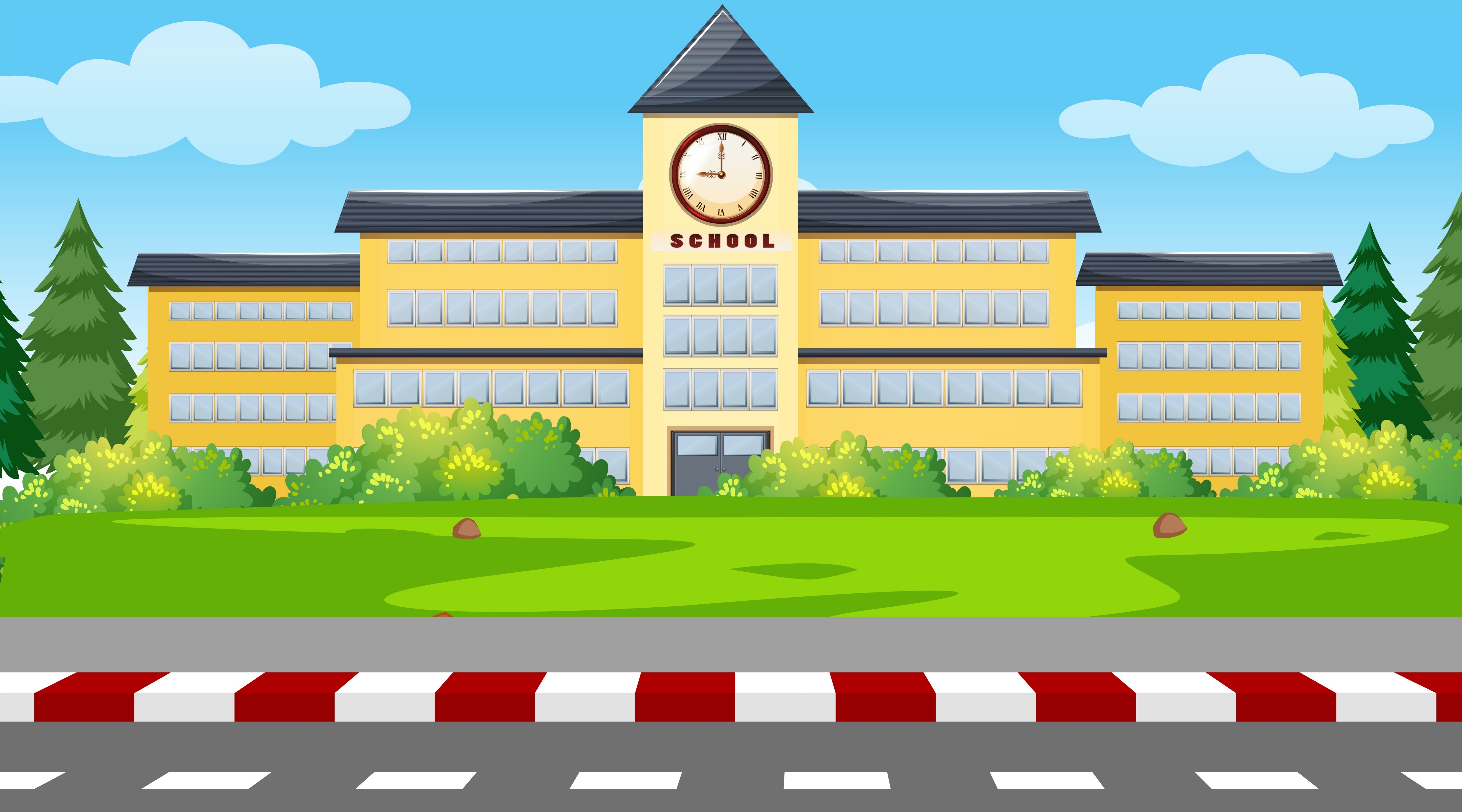 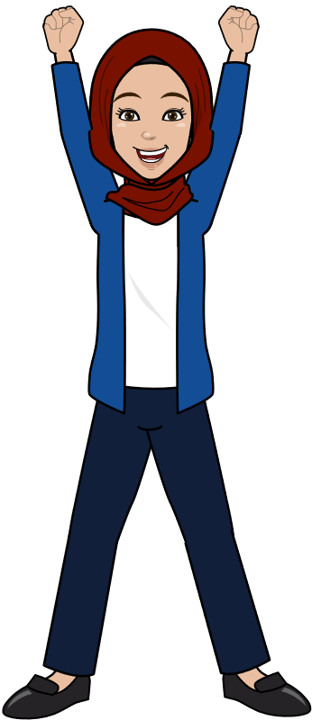 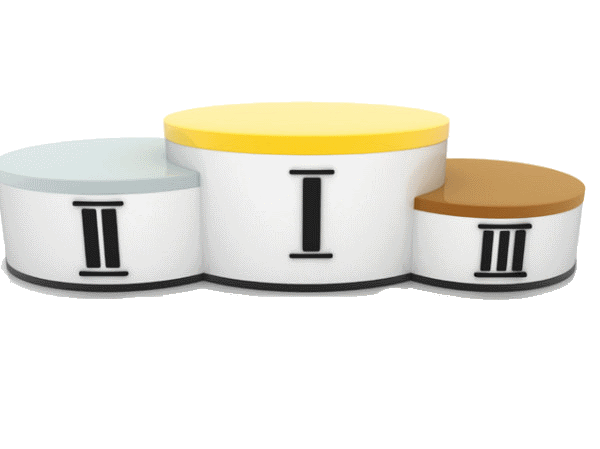 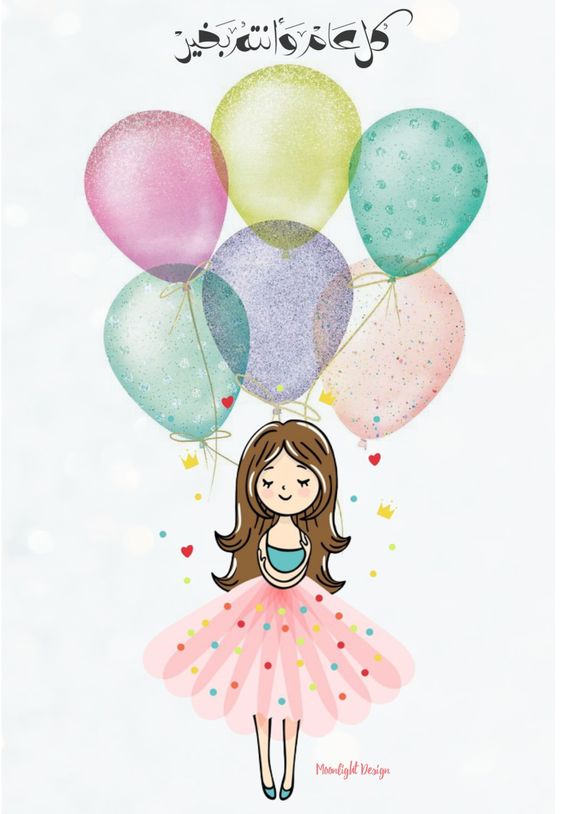 طالبتي الرائعة 
هيَّا بنا نفكر معًا
ما عنوان درسنا اليوم؟
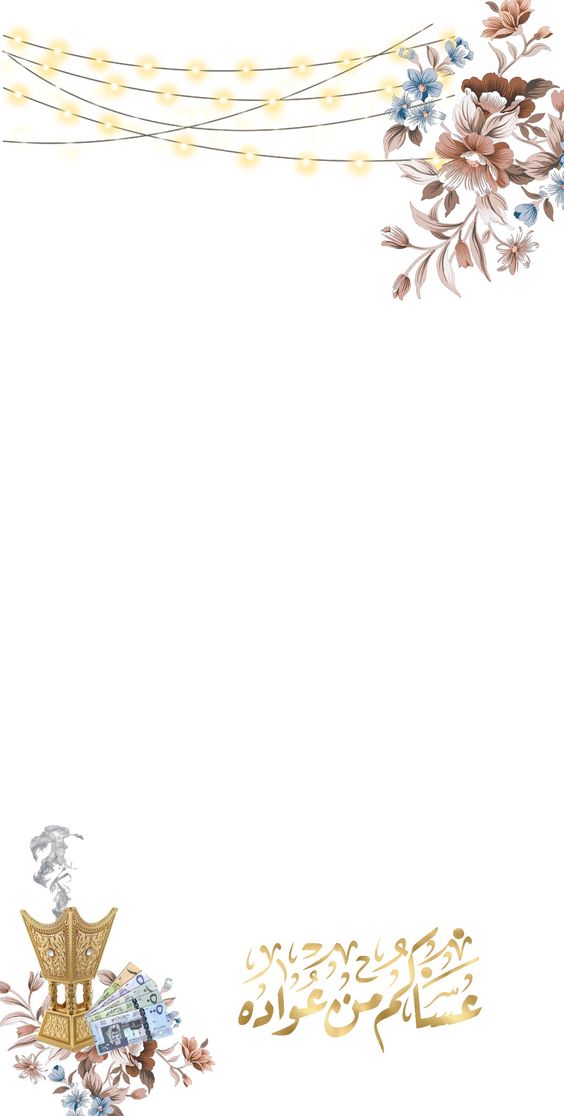 https://t.me/amalalmmari
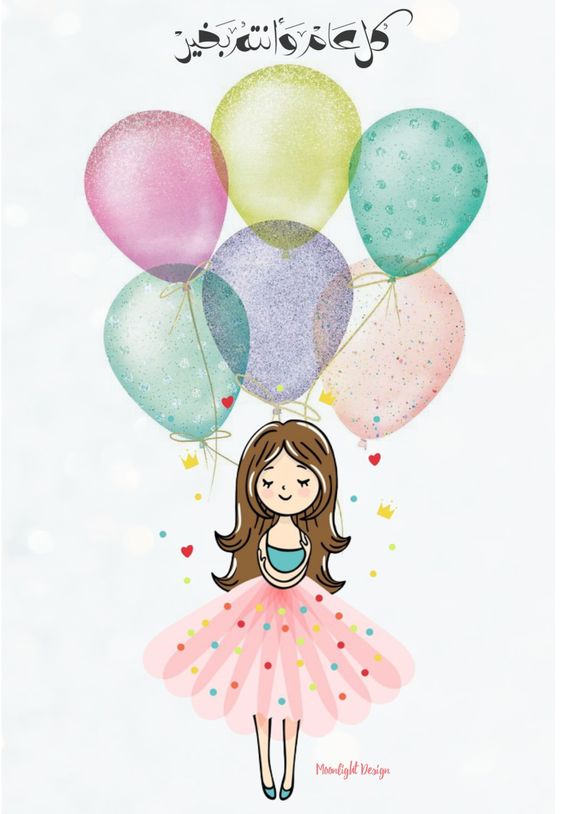 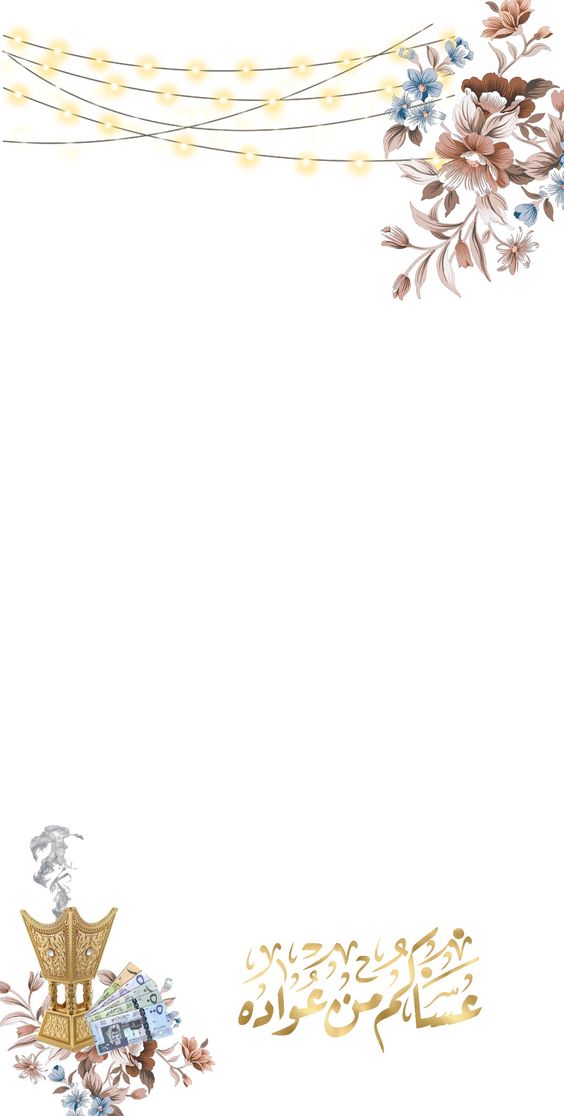 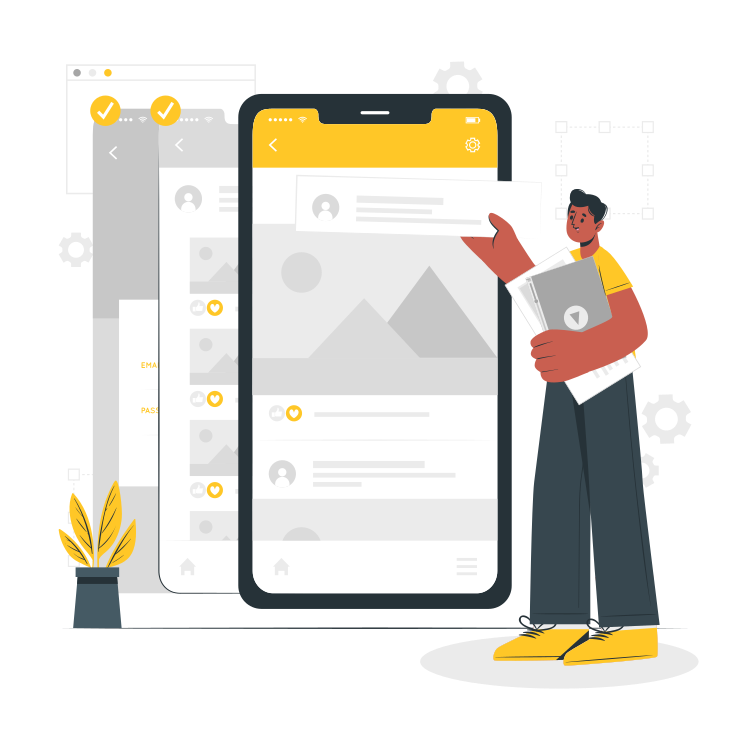 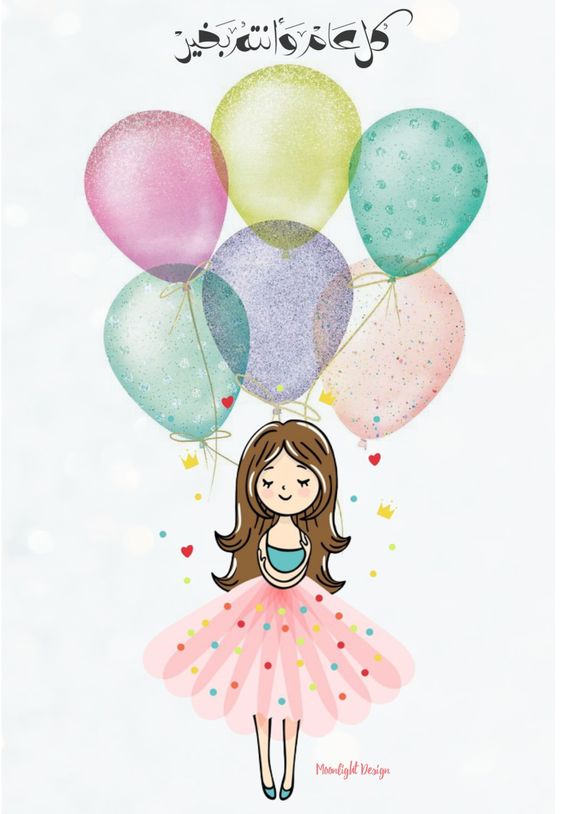 الوحدة الثانية
الدرس الثالث
الملكية الفكرية
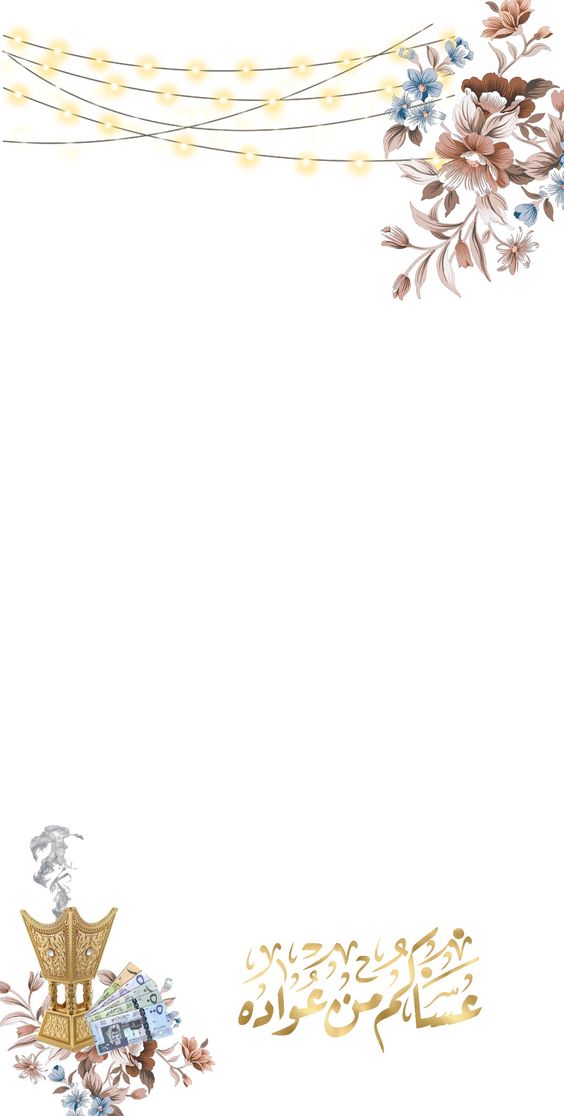 https://t.me/amalalmmari
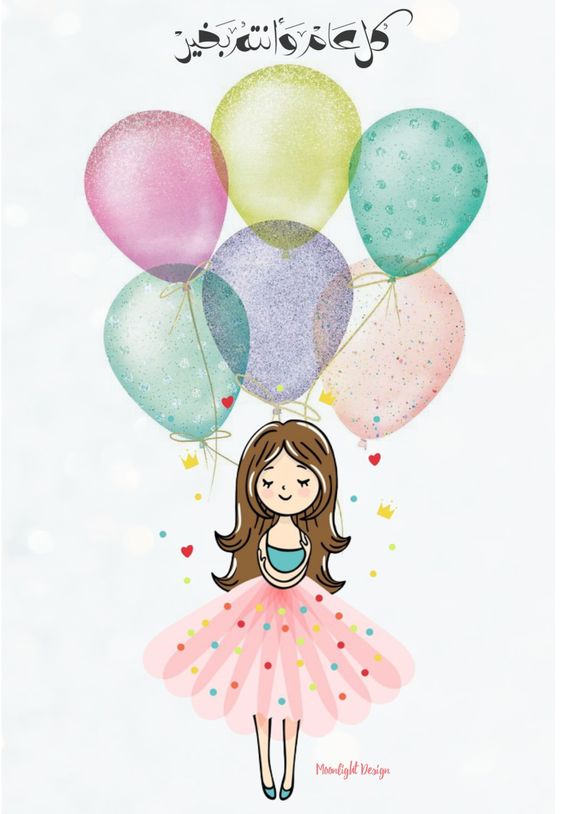 ما المقصود بالملكية الفكرية ؟
تمثل الملكية الفكرية ابتكارًا أو فكرة أو اختراعا قام به شخص ما، ومن الأمثلة عليها القصائد والسيناريوهات، والكتب، والمقالات، والبرامج التلفزيونية، والأفلام، وغيرها. وتعود ملكية العمل إلى من قام بإنشائه، مما يمنحه حقوقا يجب الاعتراف بها وحمايتها.
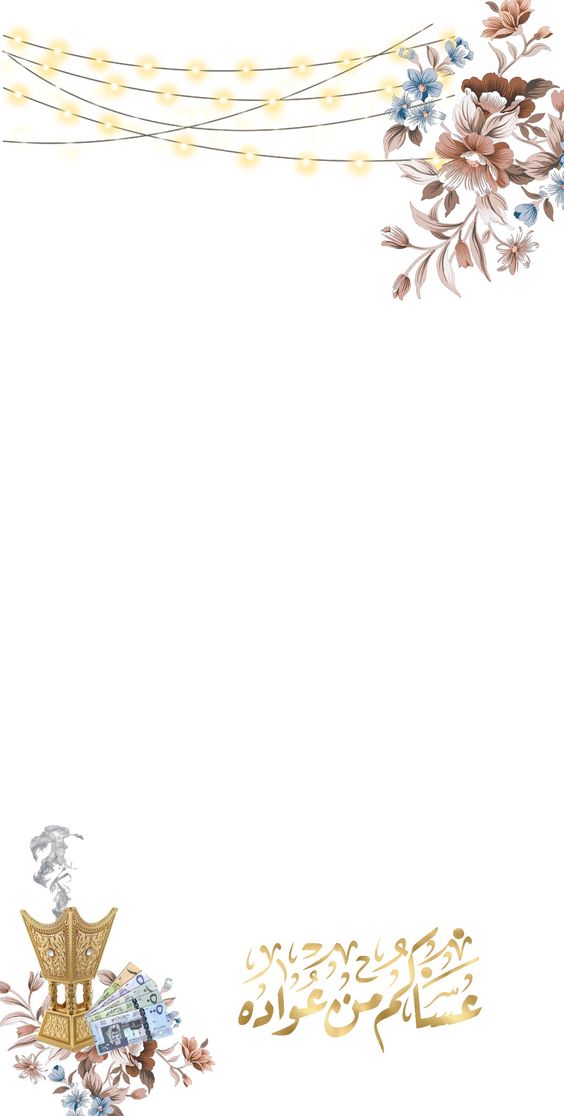 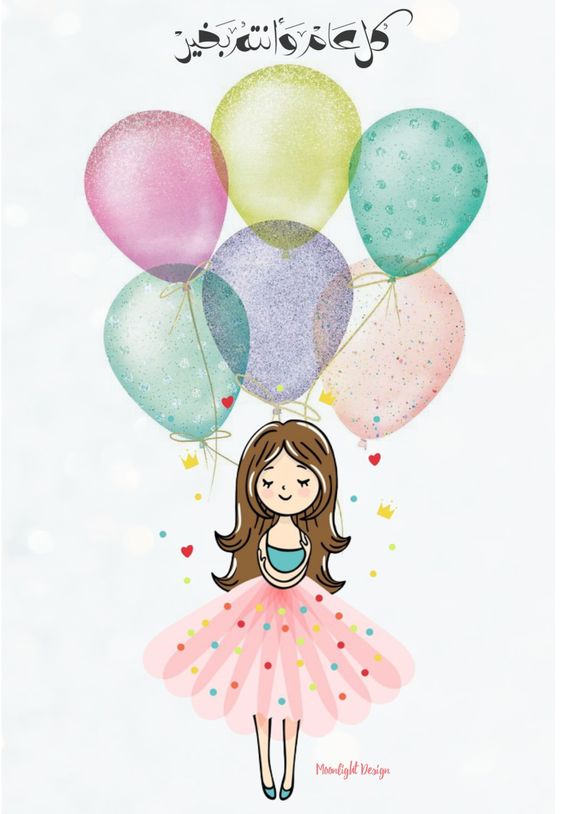 قانون الملكية الفكرية
القانون هو مجموعة من القواعد يجب على الناس اتِّباعها. فمثلا المحاكم والشرطة تطبق قواعد وتعاقب من يخالفها. يتضمن قانون الملكية الفكرية حقوق التأليف والنشر، وهي الحقوق التي يتمتع بها الأشخاص فيما يخص الأشياء التي أنشأوها كالفن والأدب. ويتضمن أيضا براءة الاختراع التي تحمي الاختراعات التي يصنعها الناس. ويُعد انتهاك حقوق الطبع والنشر من خلال نسخها أو توزيعها بدون إذن أمرًا غير قانوني.
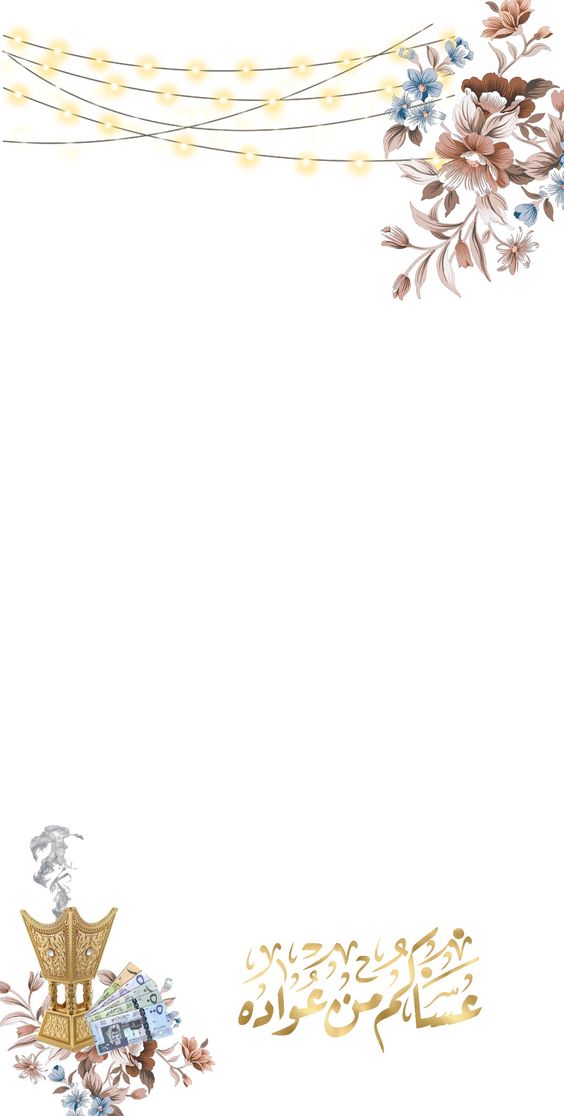 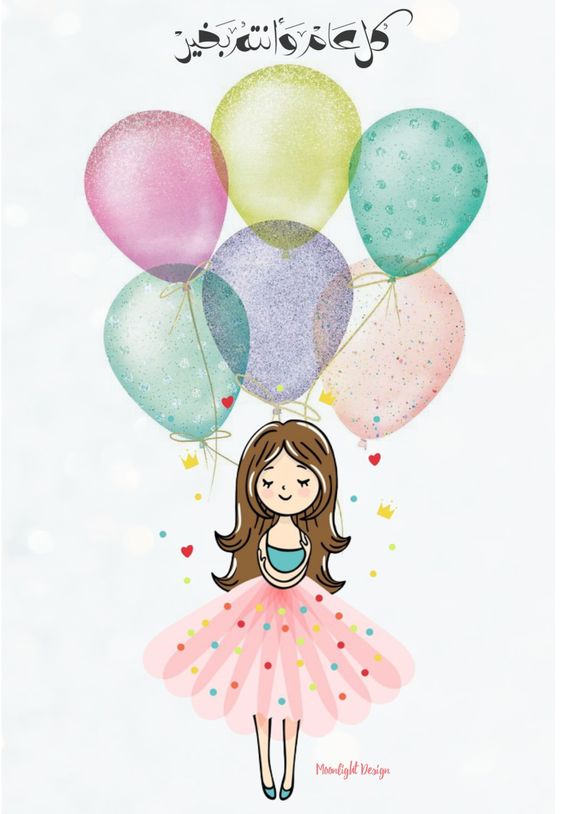 مواد ذات حقوق محفوظة
المصنفات الأدبية: كتب مقالات شعر
المقاطع الصوتية وملفات MP3 الصوتية.
برامج الحاسب.
الأعمال الفنية الرسومات الصور، أعمال النحت، إلخ.
الرسوم المتحركة ومقاطع الفيديو والأفلام.
المخططات المعمارية.
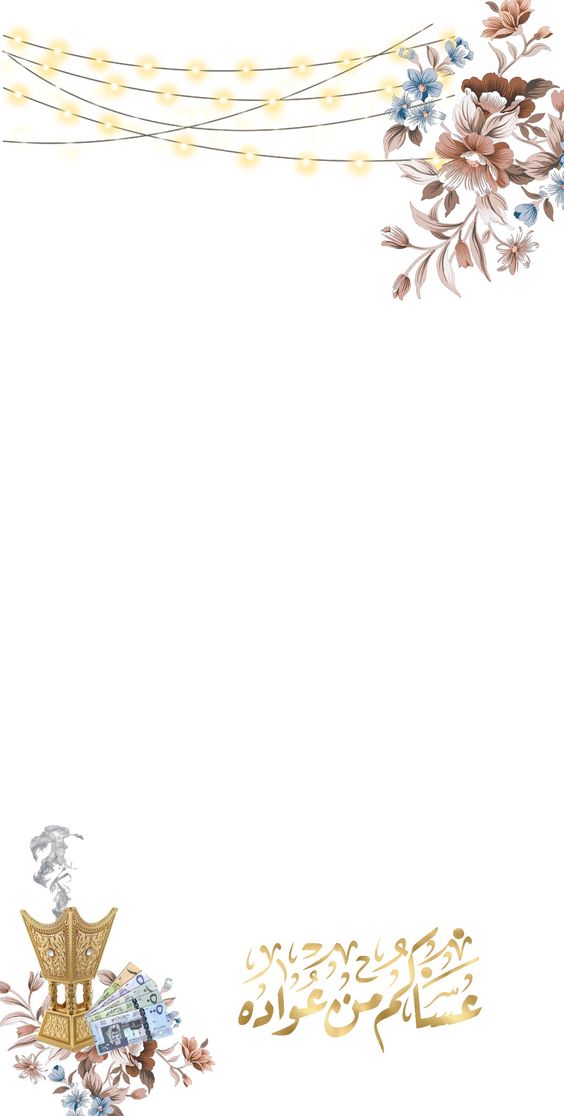 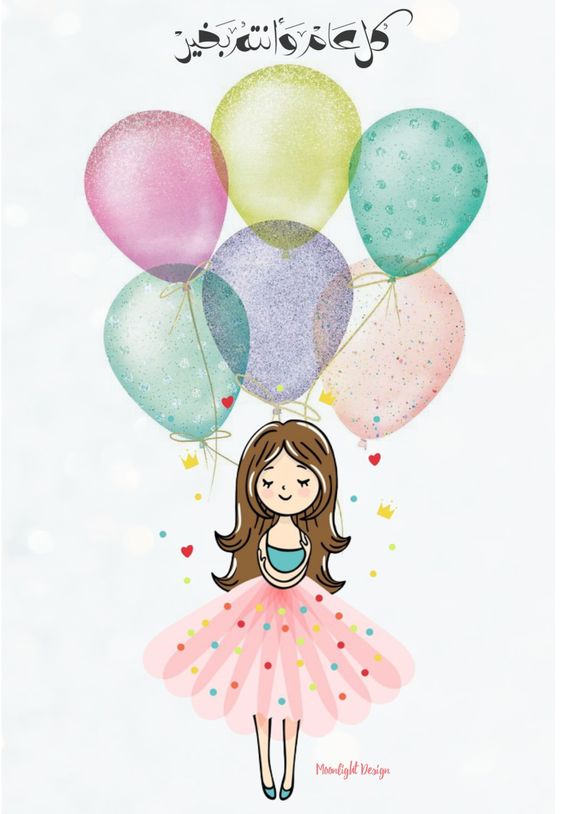 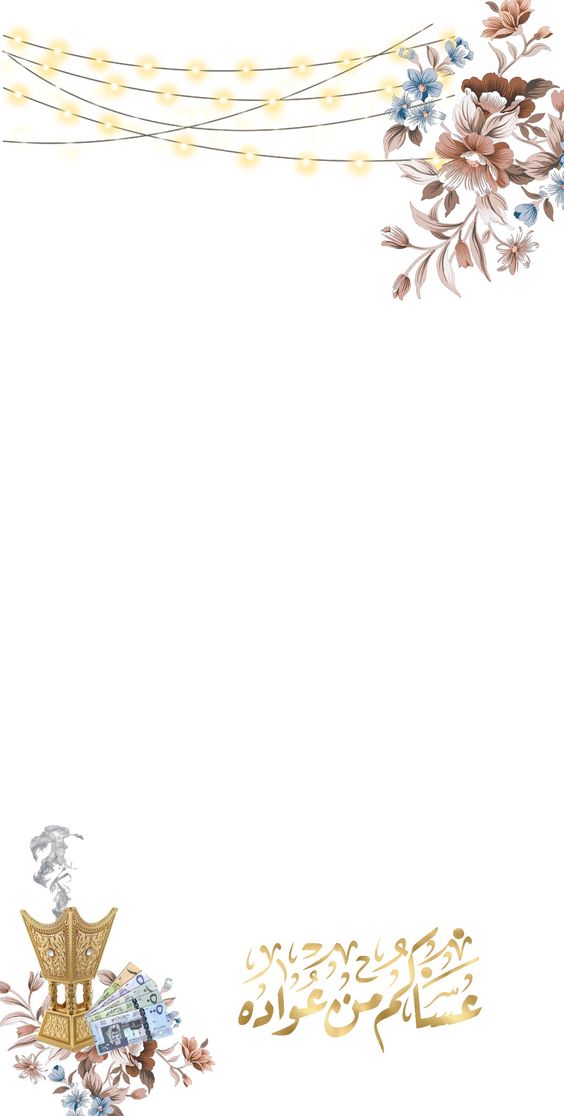 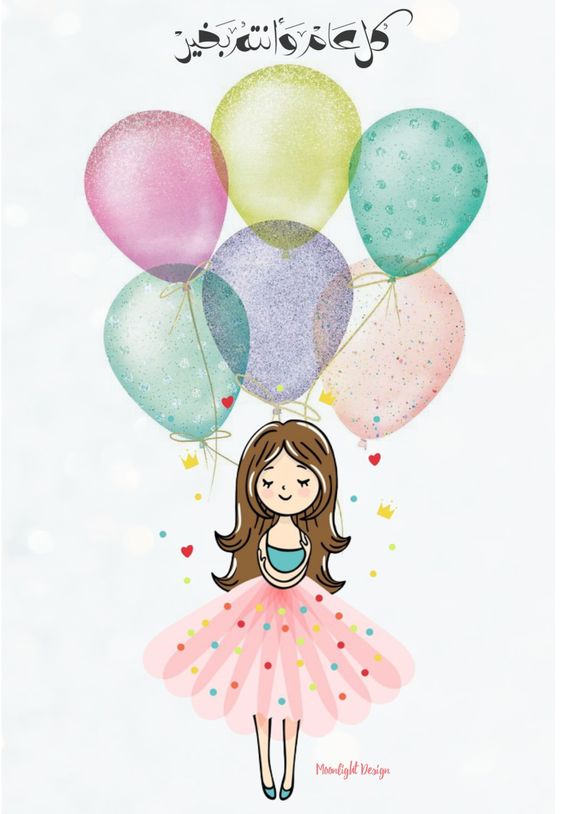 تراخيص المشاع الإبداعي
هناك تراخيص مشاعة إبداعية Creative Commons - CC تسمح باستخدام أي عمل فني مع نسب العمل لصاحبه بطريقة مناسبة وفق إحدى رخص المشاع الإبداعي. يصف مصطلح "المُلك المشاع" أو "النطاق العام " شيئًا يتوفر لعموم الناس، ويُستخدم لوصف أشياء تمت مشاركتها للعامة مثل الصور الفوتوغرافية والرسومات والمقالات والكتب والمسرحيات التي لا تحميها قوانين حقوق النشر.
عليك أن تحترم الآخرين وتحافظ على حقوقهم الفكرية.
لمحة تاريخية
ليس من الواضح أين ومتى نشأ مفهوم الملكية الفكرية. منح هنري السادس أول براءة اختراع في إنجلترا في العام 1449 لجون أوتينام من مدينة فلاندرز، وقد تم احتكار براءة الاختراع هذه لمدة 20 عامًا لكلية إيتون لتصنيع الزجاج المعشق.
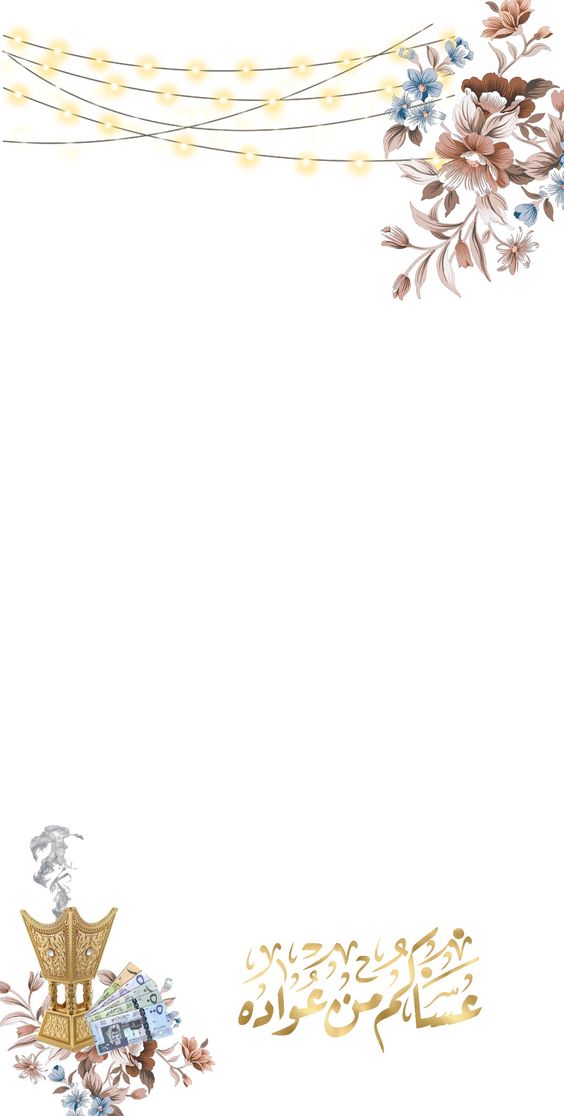 القرصنة عبر الإنترنت
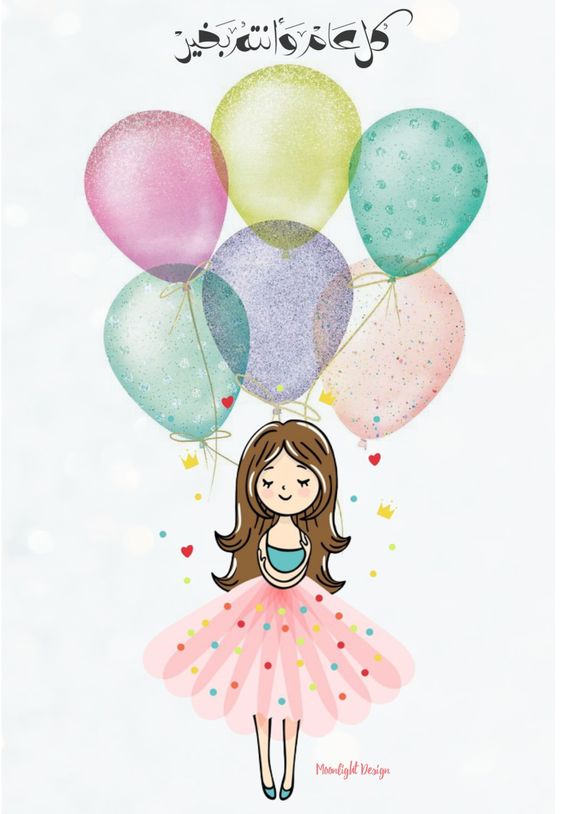 يُطلق على عملية نسخ وبيع الأفلام والملفات الصوتية بشكل غير مرخص القرصنة حيث يجمع المتسللون المعلومات أو يصلون إلى المزيد من أجهزة الحاسب في الشبكة. وبمجرد أن يجد المتسللون طريقة لنسخ المحتوى، فإنهم يشاركون هذا المحتوى مع مستخدمي الإنترنت الآخرين بطرق متنوعة. النسخ غير القانونية تُباع عادة بسعر منخفض، مما يجعلها في متناول الأشخاص الذين لا يستطيعون اقتناءها بسعرها الأصلي، ولكن هذا لا يجعل القرصنة عملًا صحيحًا أو قانونيا.
"الانتحال" هو نسخ عمل شخص آخر بأكمله أو إعادة صياغته ثم الادعاء بأنه عملك الخاص. لا تنسخ أي شيء من الإنترنت وتدعي أنه عملك لتنفيذ واجبك المنزلي، حتى لو كان محتوى مشاعا.
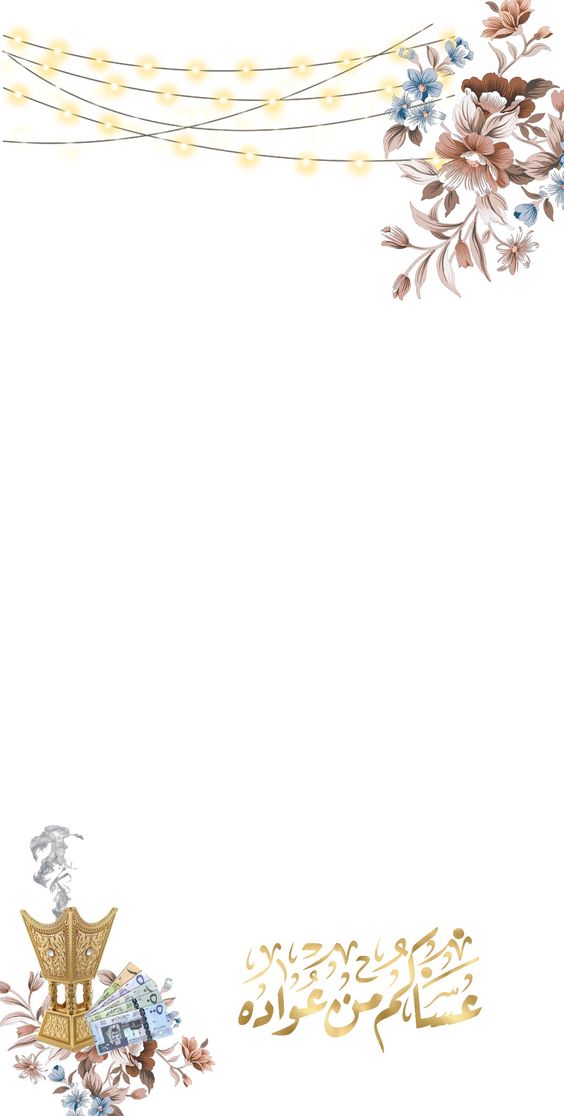 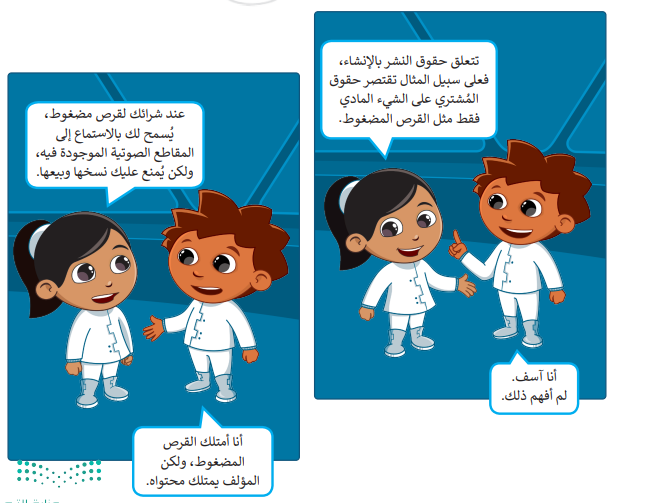 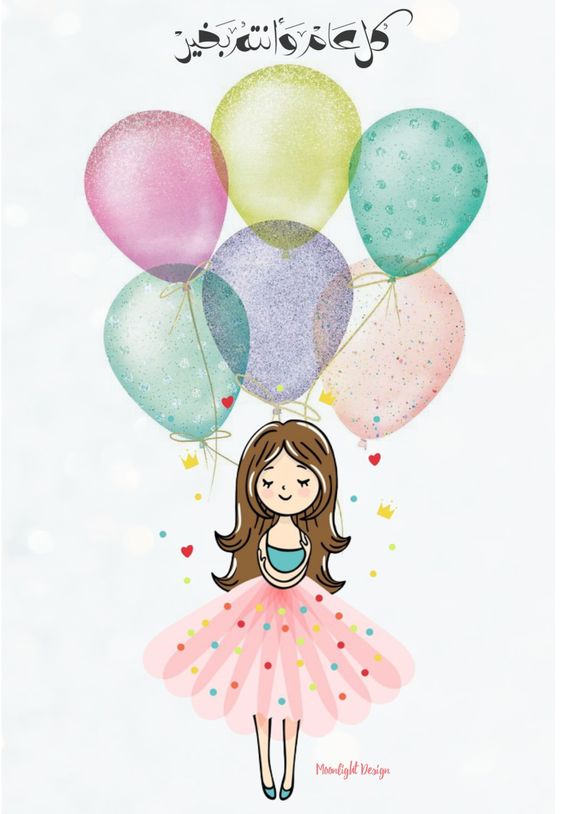 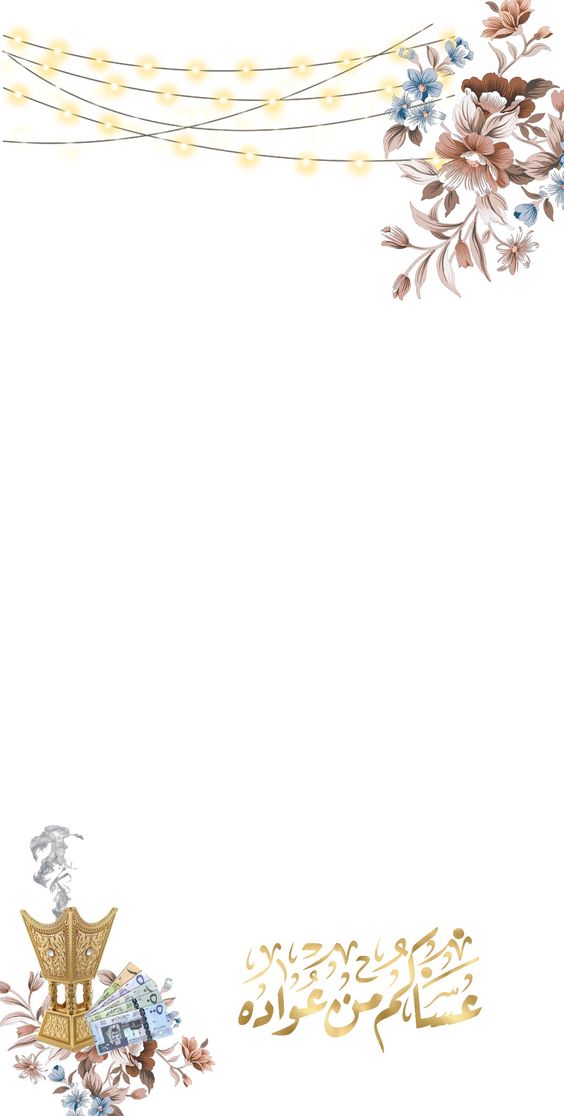 لنلخص سويًا جميع المعلومات التي تعرفنا عليها
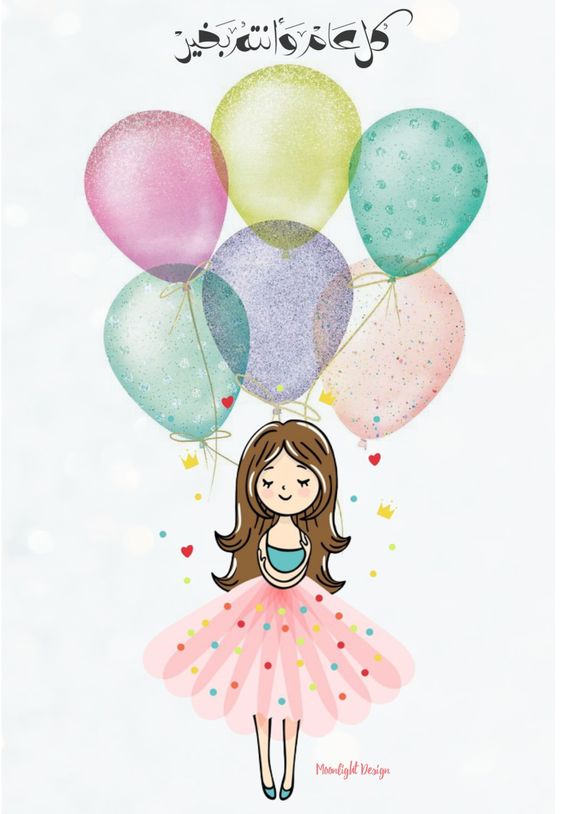 2
3
1
تعلمنا
تعلمنا
تعلمنا
مواد ذات حقوق محفوظة 
تراخيص المشاع  الإبداعي
القرصنة عبر الانترنت
ما لمقصود بالملكية الفكرية؟
قانون الملكية الفكرية
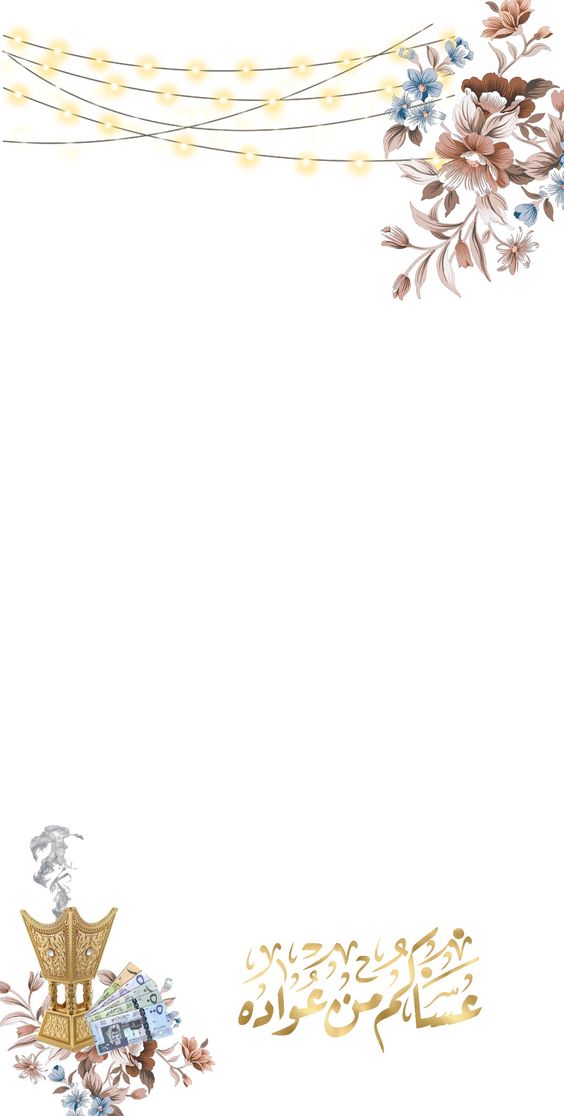 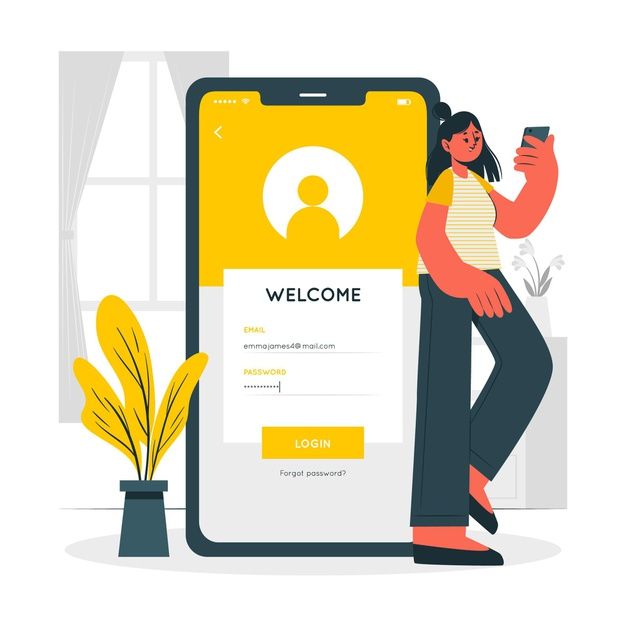 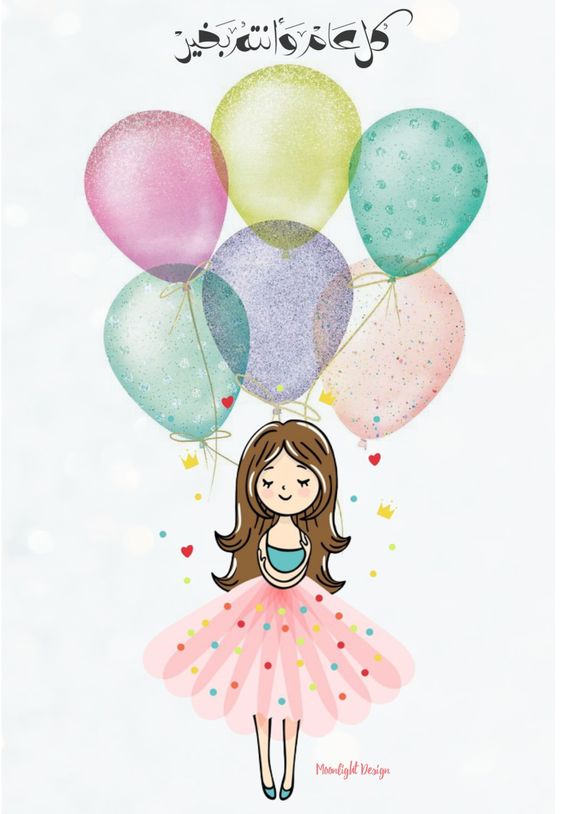 لنطبق معًا
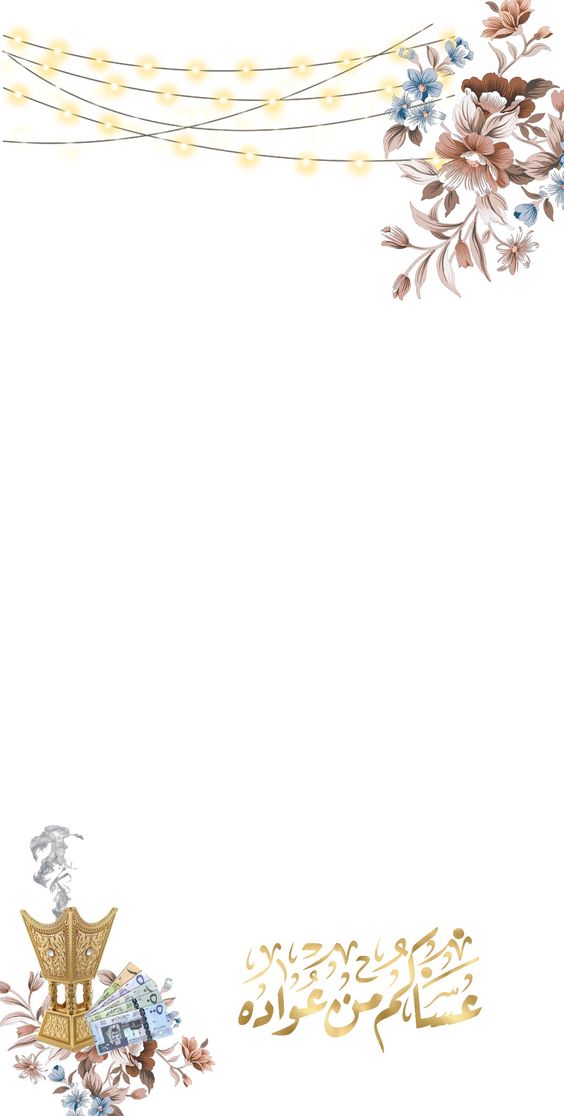 https://t.me/amalalmmari
تدريب 1
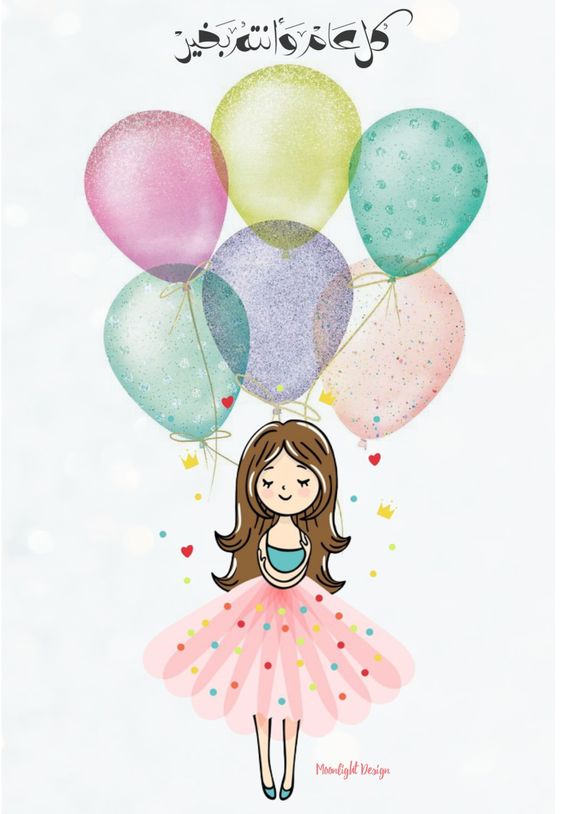 احترام حقوق التأليف والنشر



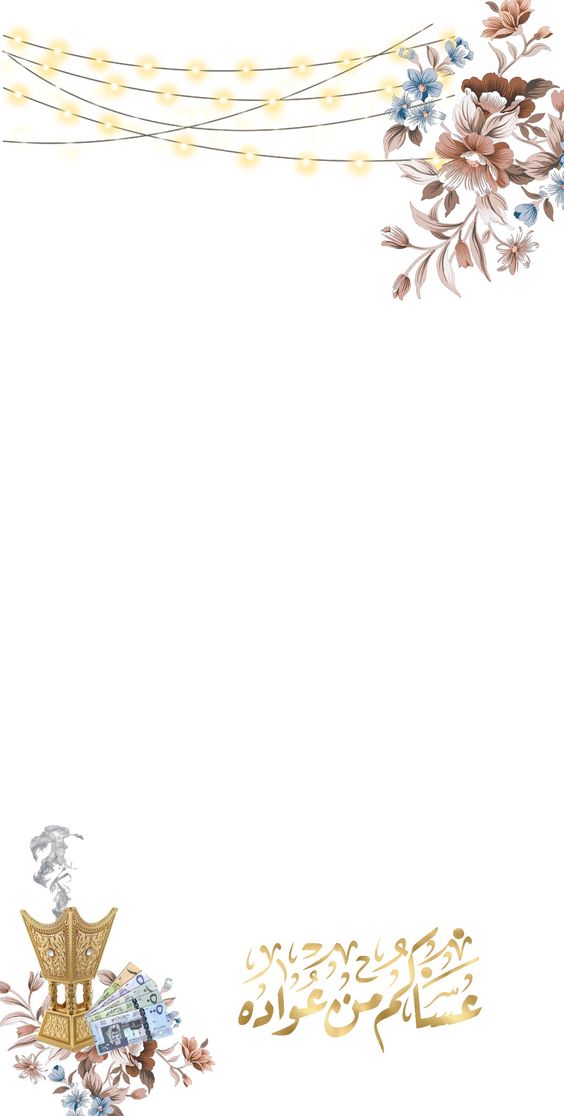 
تدريب 1
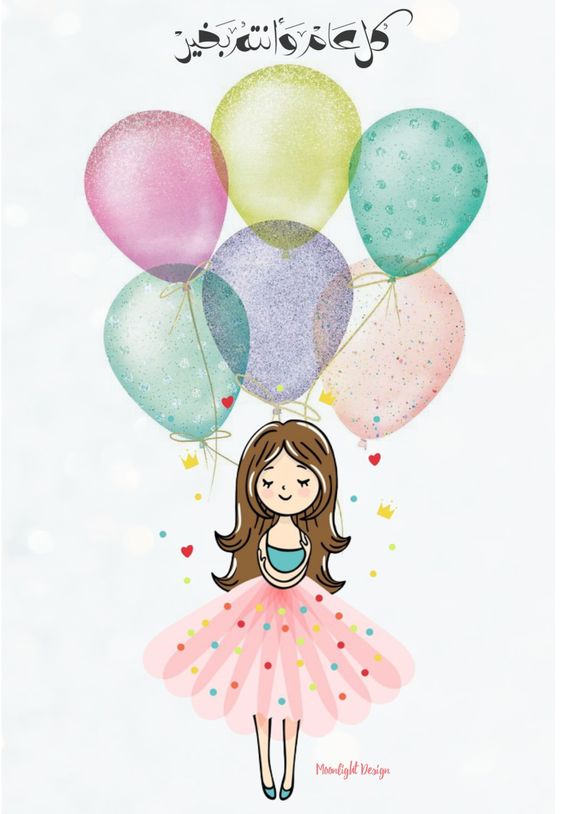 احترام حقوق التأليف والنشر


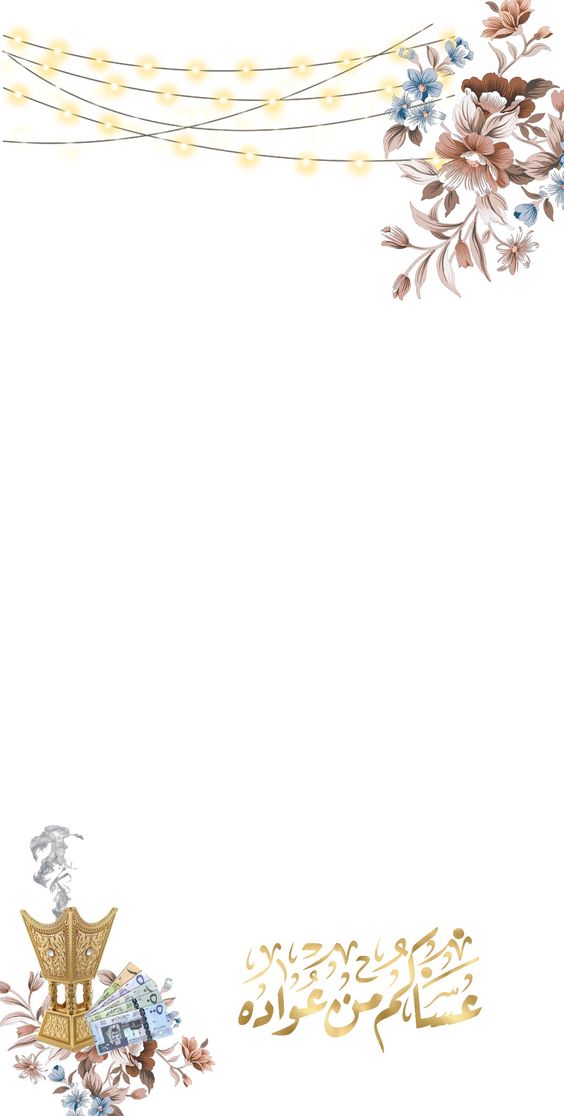 
تدريب 2
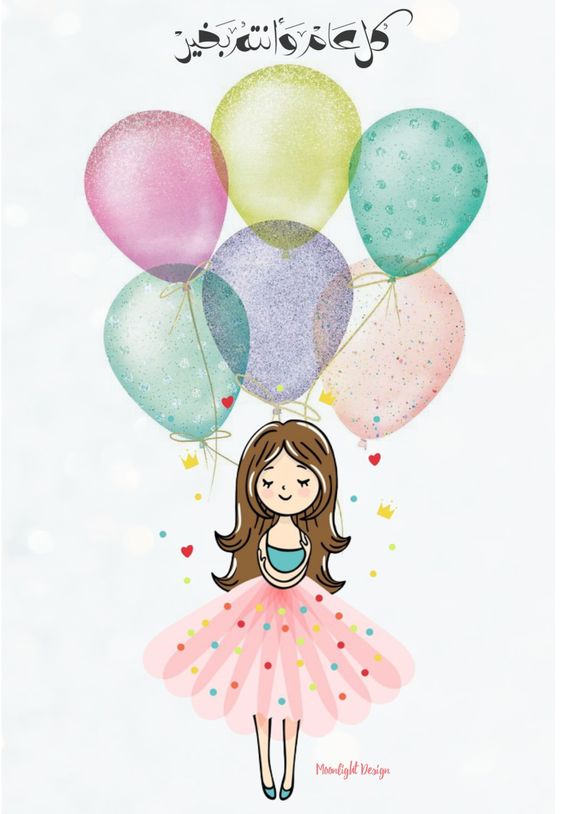 الملكية الفكرية
اختر الإجابة الصحيحة:
براءة الاختراع هي:

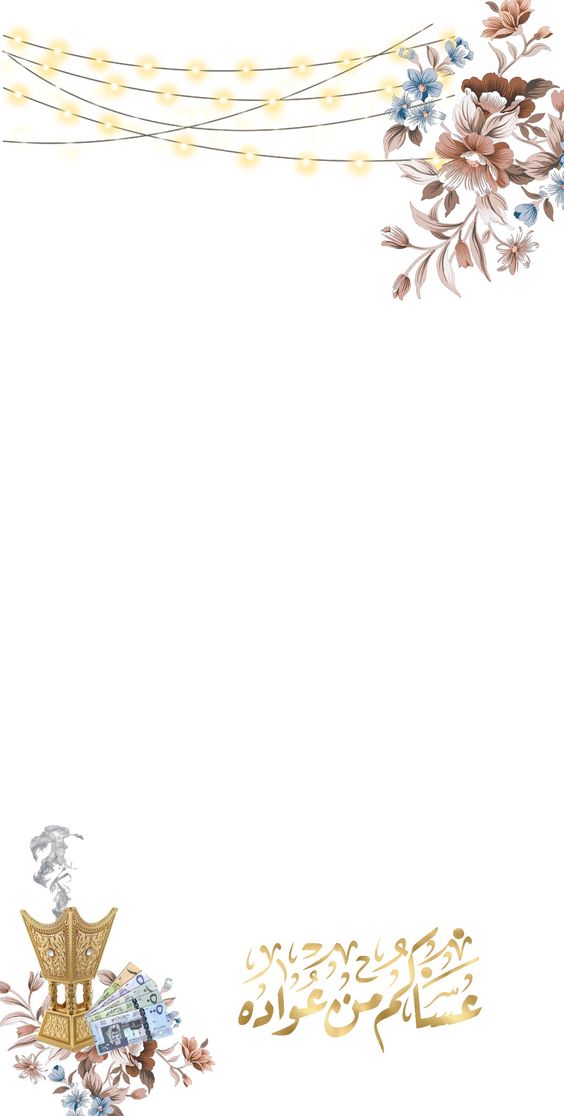 تدريب 2
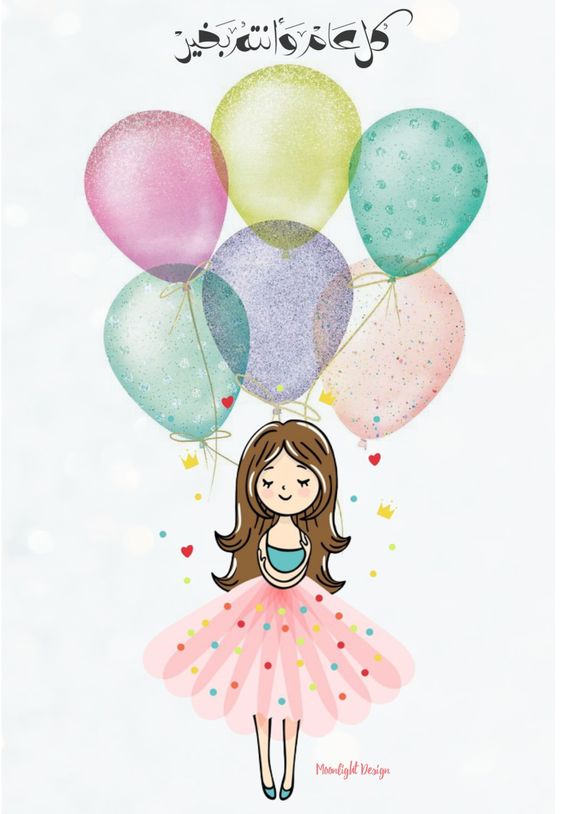 الملكية الفكرية
اختر الإجابة الصحيحة:
يرتبط بعبارة "غير قانوني":

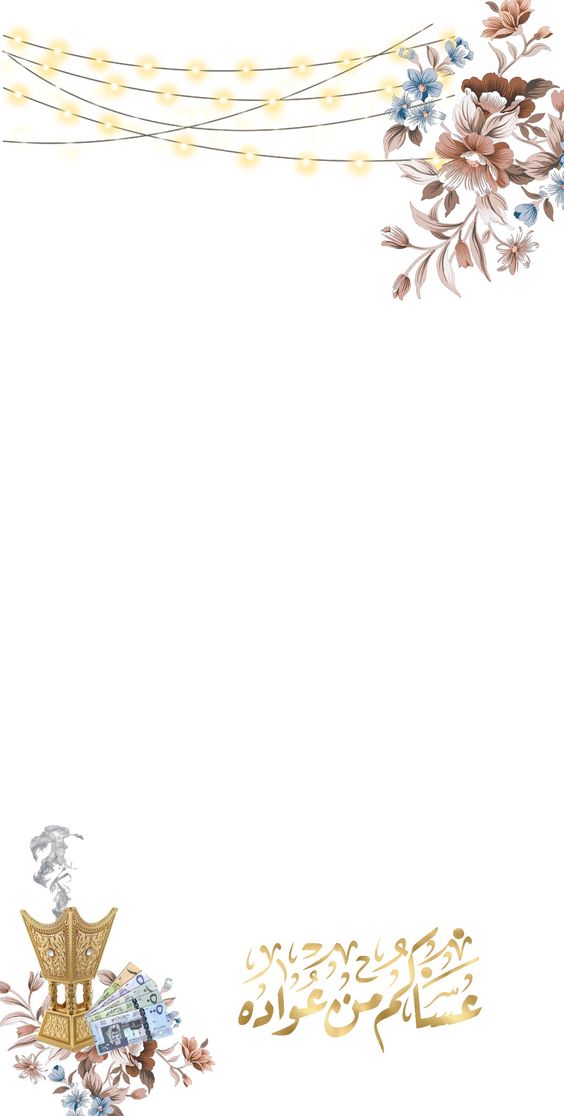 تدريب 2
الملكية الفكرية
اختر الإجابة الصحيحة:
يسمى نسخ وبيع الأفلام ذات حقوق ملكية محفوظة بـ :

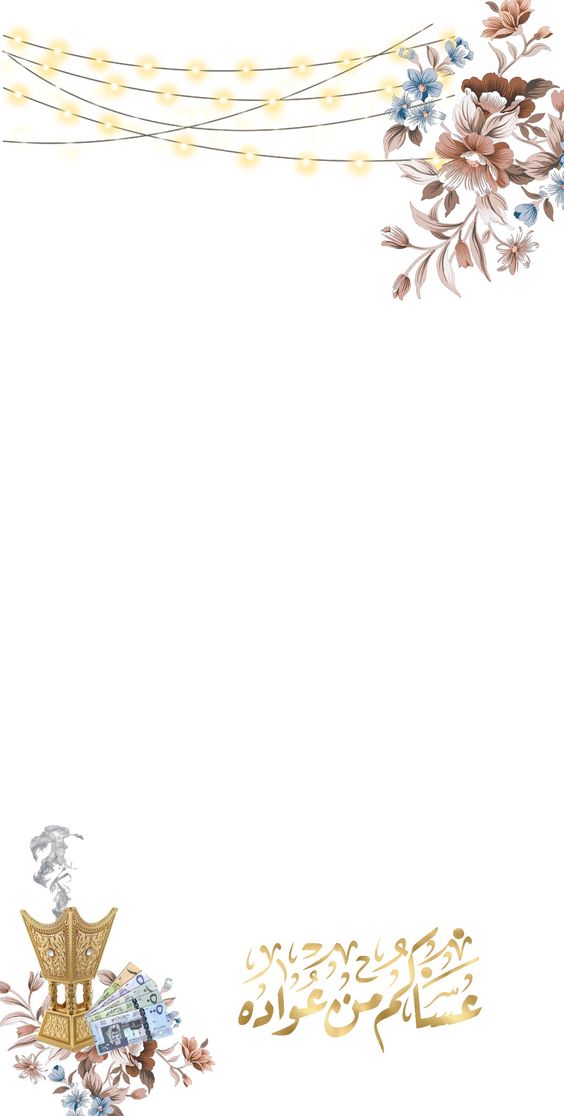 تدريب 3
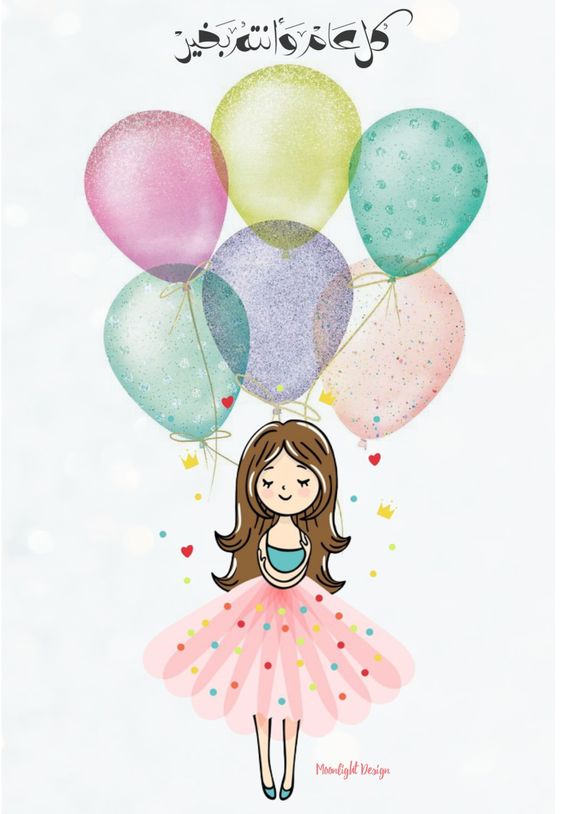 مواد بحقوق محفوظة
صل الأعمدة لتركيب الجمل بشكل صحيح
يسمى نسخ وبيع الأفلام ذات حقوق ملكية محفوظة بـ :
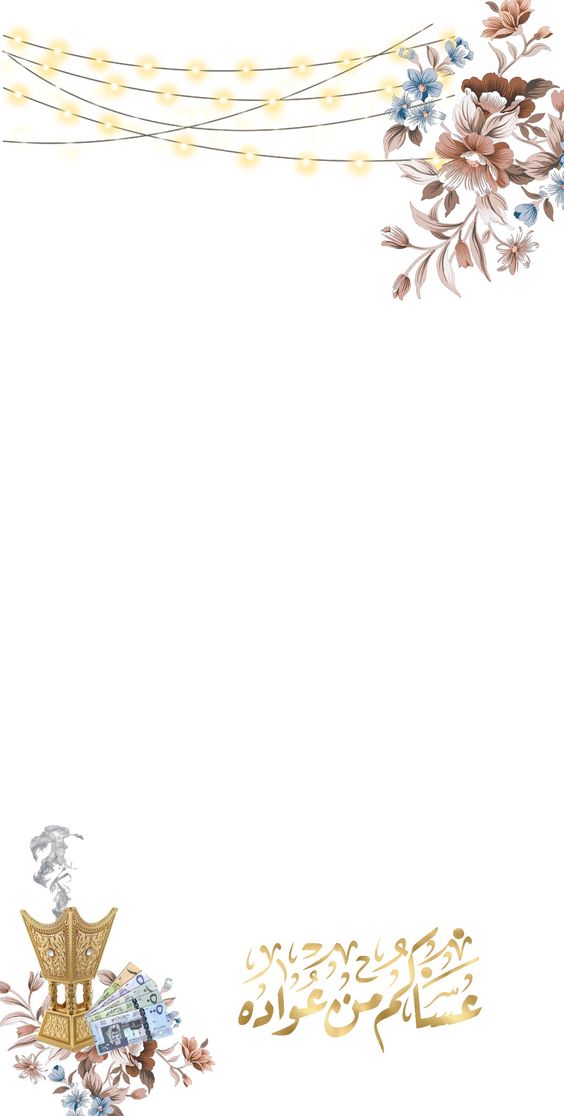 تدريب 4
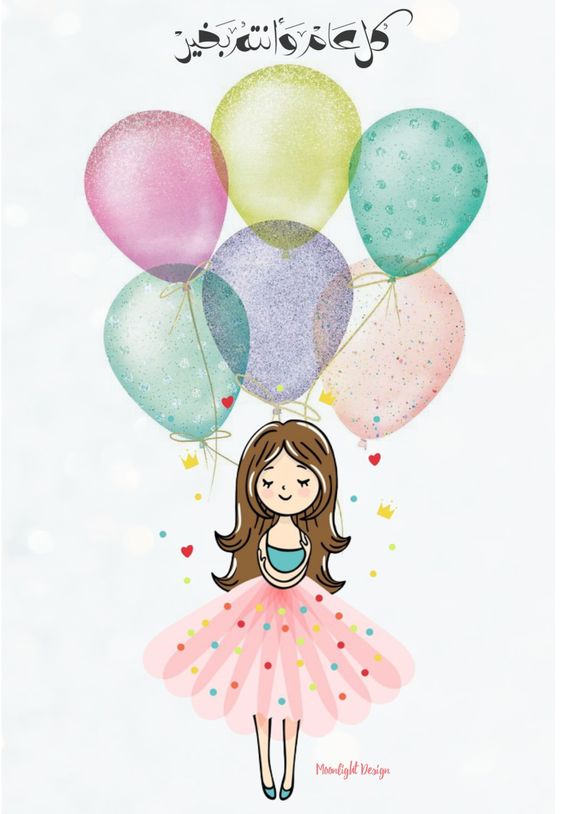 القرصنة عبر الأنترنت
هل يمكنك نسخ أي محتوى من الأنترنت لأداء واجبك المنزلي؟ كيف يمكنك جمع المعلومات من الأنترنت بشكل قانوني؟
............................................................................................................................................................................................................................................
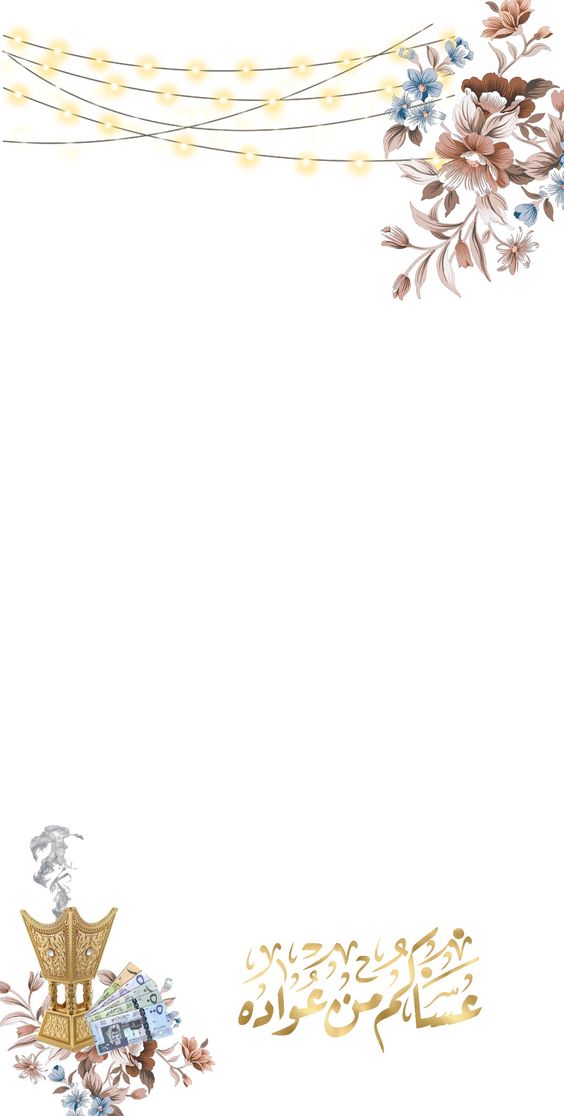 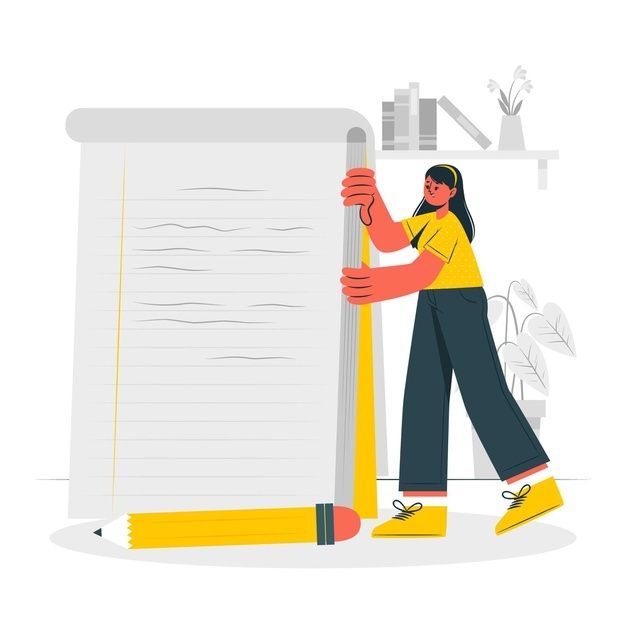 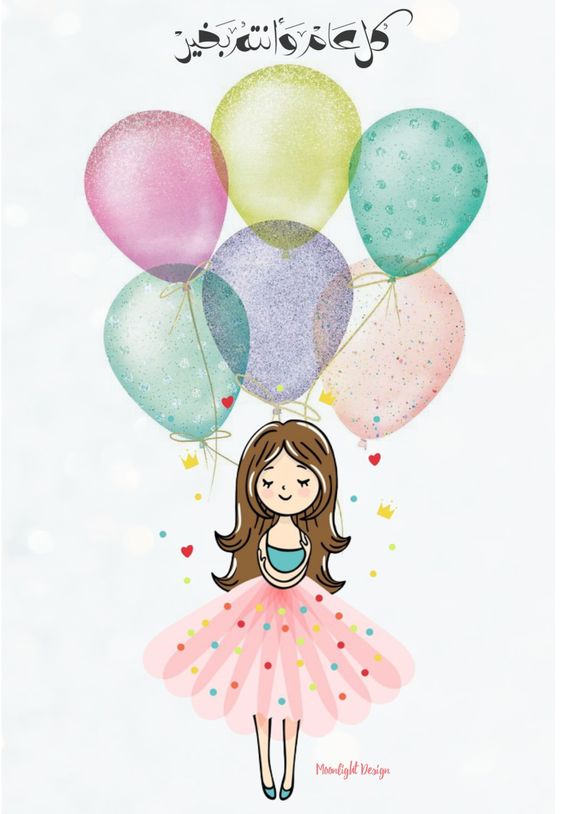 النهاية
« اللهمَّ اجعلْ عملِي كلُّهُ صالحًا واجعلُهُ لوجهكَ خالصًا "
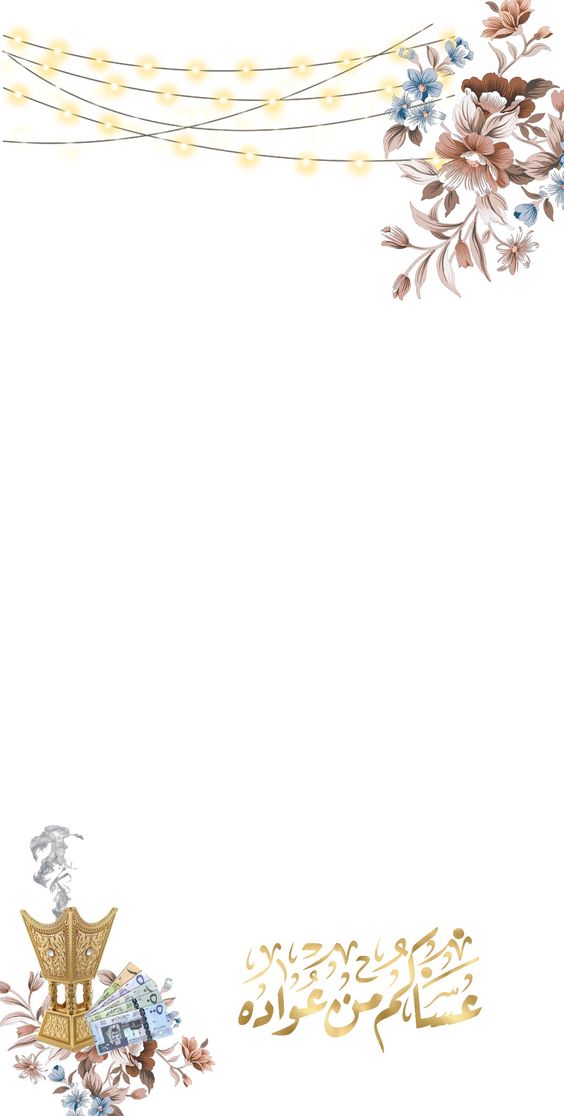 أ. أمل العماري
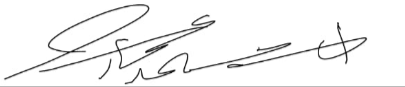 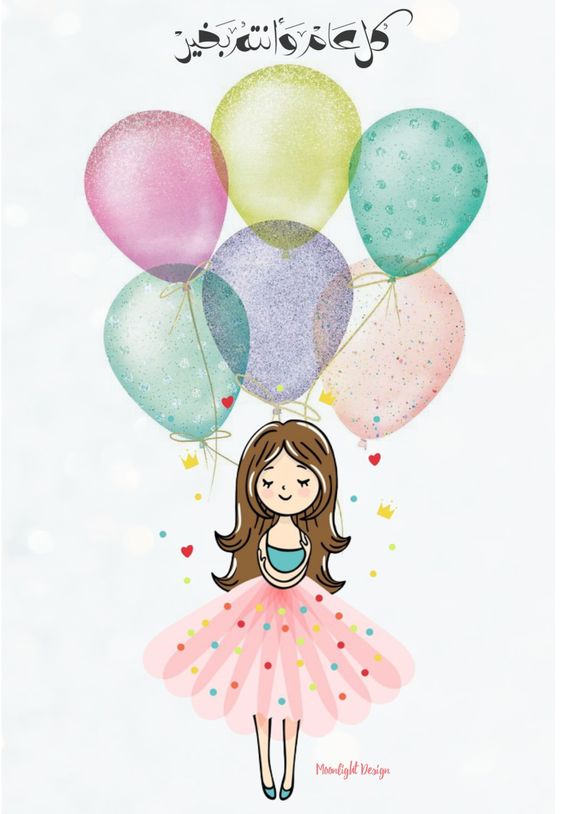 مشروع الوحدة
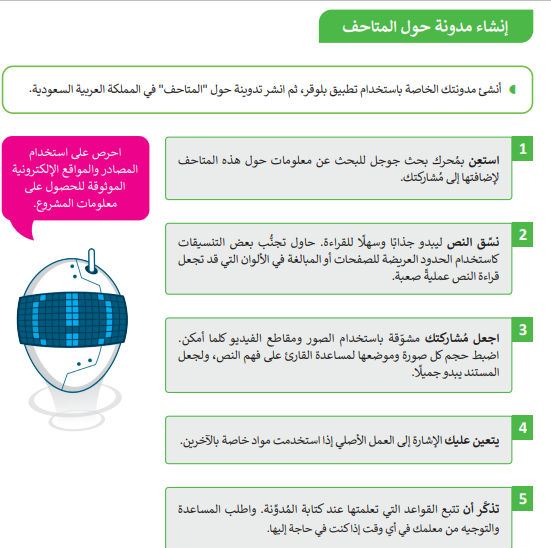 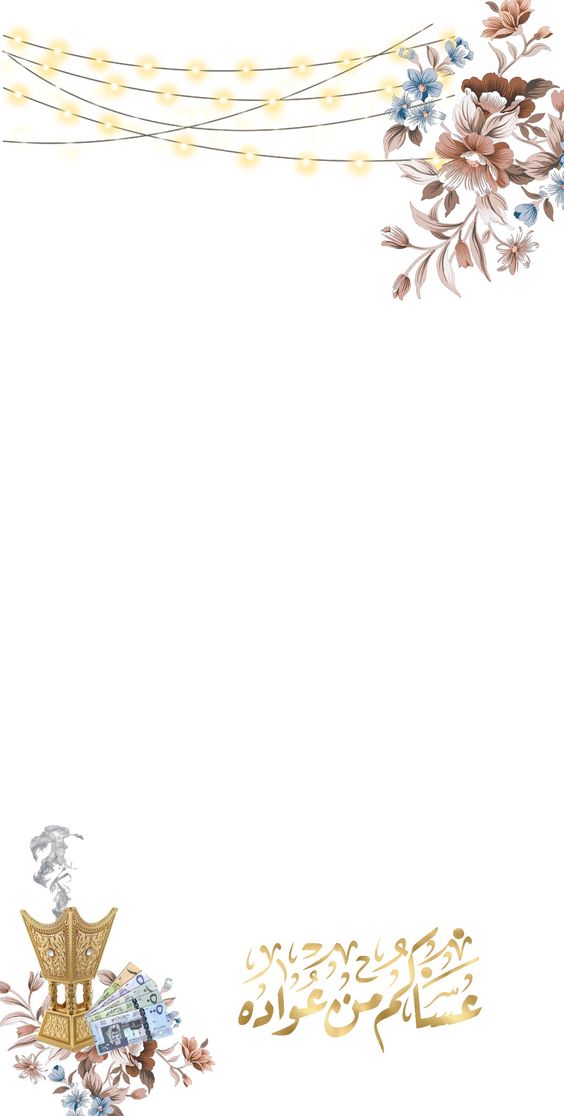 في الختام
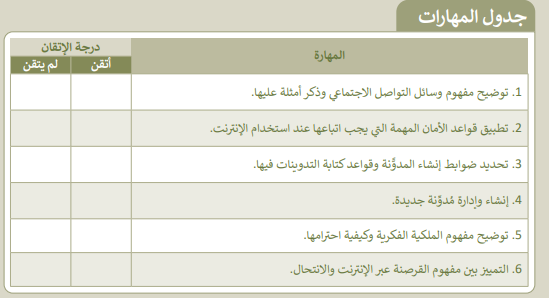 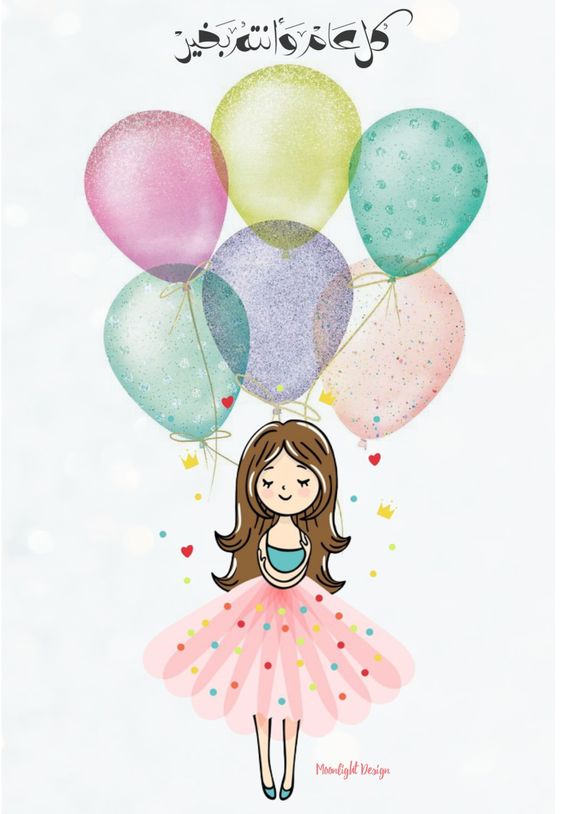 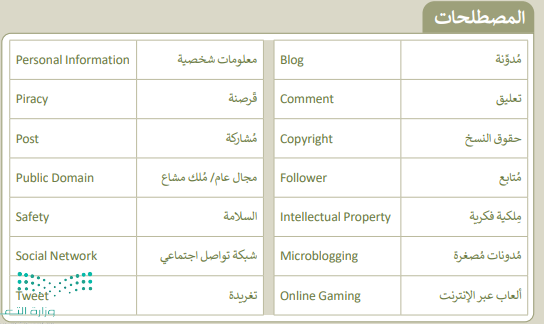 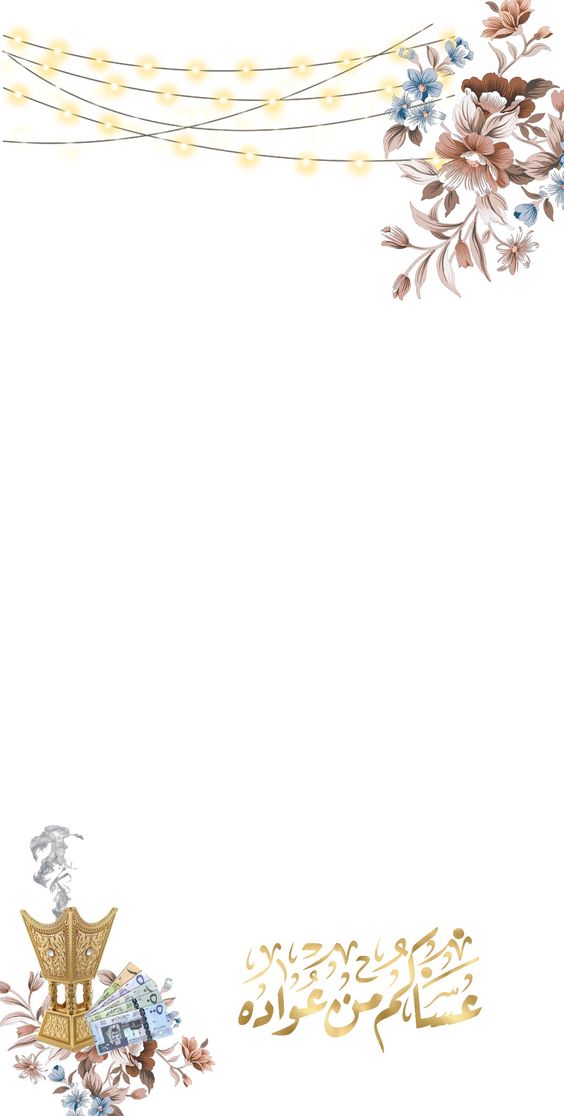